МИНИСТЕРСТВО ОБРАЗОВАНИЯ РФПОРТФОЛИОСуродиной Татьяны Владимировны,учителя-дефектолога муниципального дошкольного образовательного учреждения «Детский сад №91 компенсирующего вида» г.о. Саранск
Дата рождения: 23.06.1967 г.
Профессиональное образование: высшее, МГПИ им. М.Е. Евсевьева , 1989 г.
Специальность: «Дефектология (олигофренопедагогика с дополнительной специальностью логопедия)»
Квалификация: Учитель и логопед специальной (вспомогательной) школы. Олигофренопедагог дошкольных учреждений.
№ диплома и дата выдачи: ТВ №010145, 11 июля 1989г.;
Стаж педагогической работы (по специальности): 32 года; 
Общий трудовой стаж: 32 года
Наличие квалификационной категории: высшая
Дата последней аттестации:  17 мая 2017 г. (приказ МО РМ от 22.05.2017 г. №428)
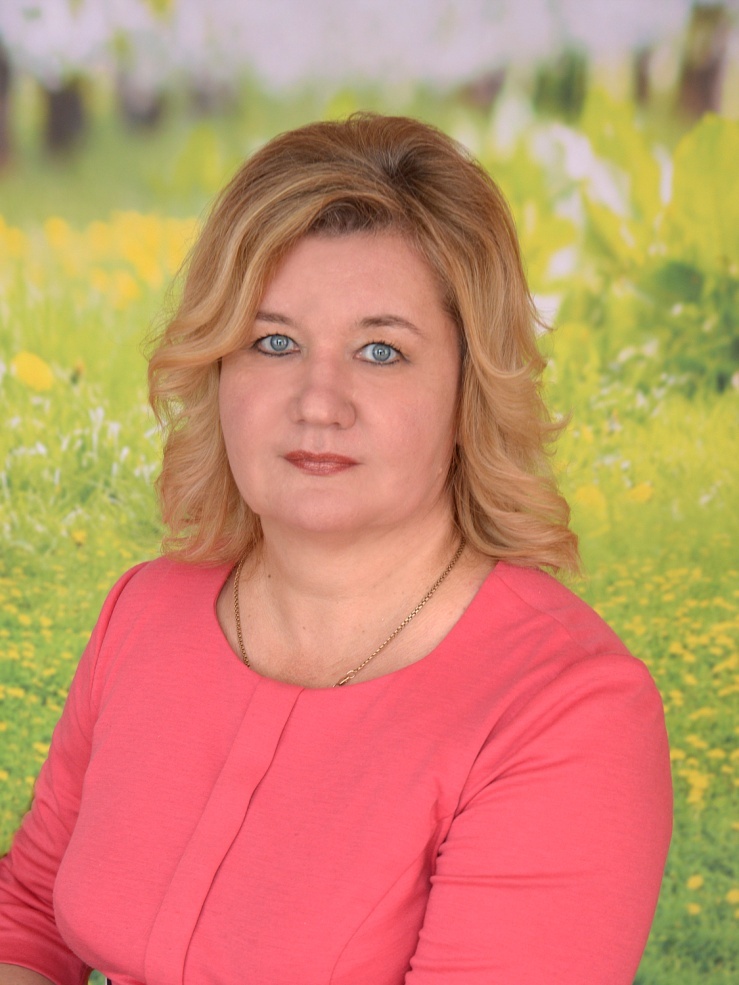 ПРЕДСТАВЛЕНИЕ ИННОВАЦИОННОГО ПЕДАГОГИЧЕСКОГО ОПЫТАучителя-дефектолога МДОУ «Детский сад №91 компенсирующего вида г.о. СаранскТема: «Развитие внимания детей с ограниченными возможностями здоровья посредством дидактических игр и упражнений» https://ds91sar.schoolrm.ru/sveden/employees/11232/178391/
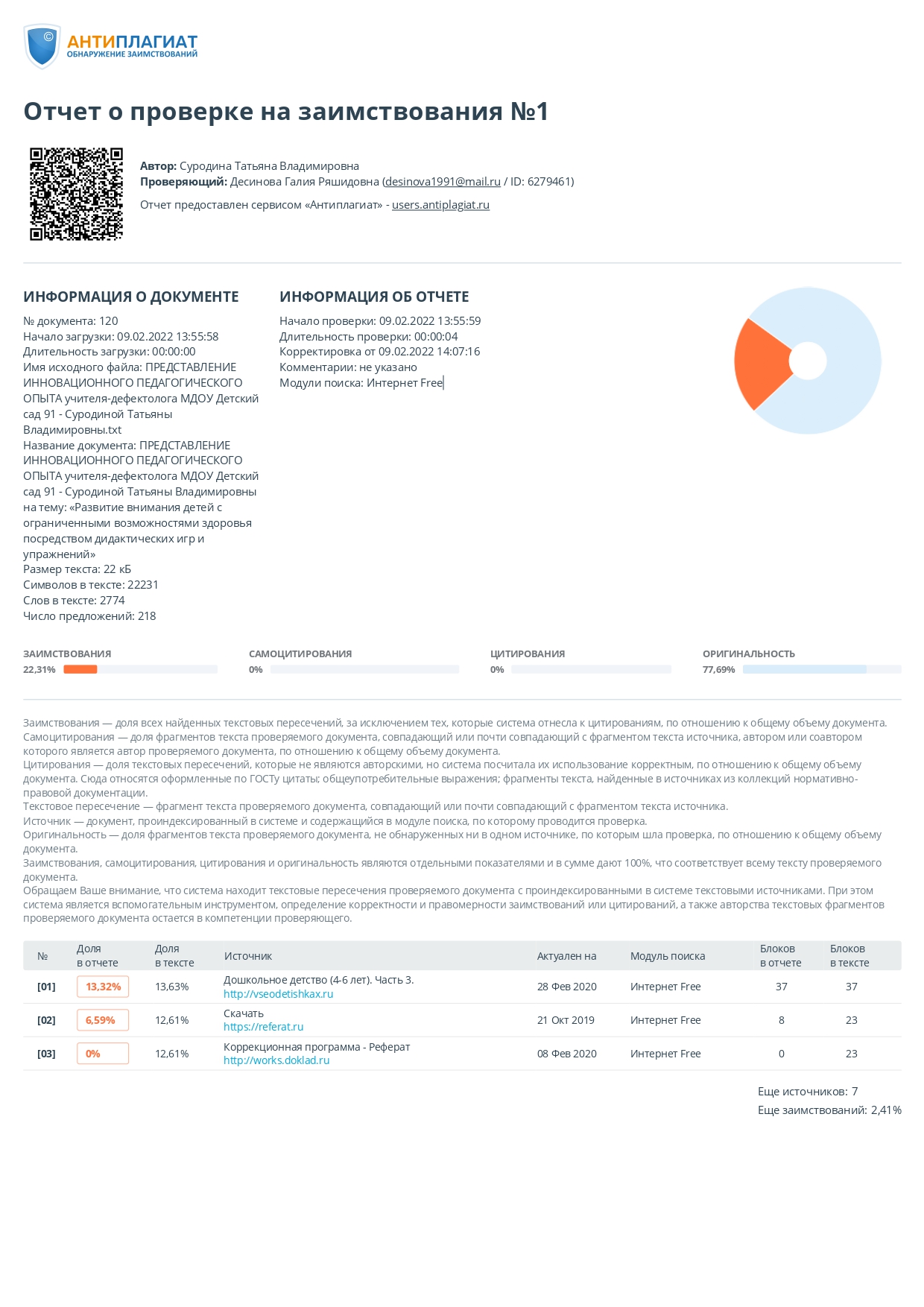 1. СООТВЕТСТВИЕ ДАННЫХ ПЕРВИЧНОГО ОБСЛЕДОВАНИЯ И ДИАГНОЗА ПЕРСПЕКТИВНОМУ ПЛАНУ ИНДИВИДУАЛЬНОЙ ИЛИ ГРУППОВОЙ КОРРЕКЦИИ
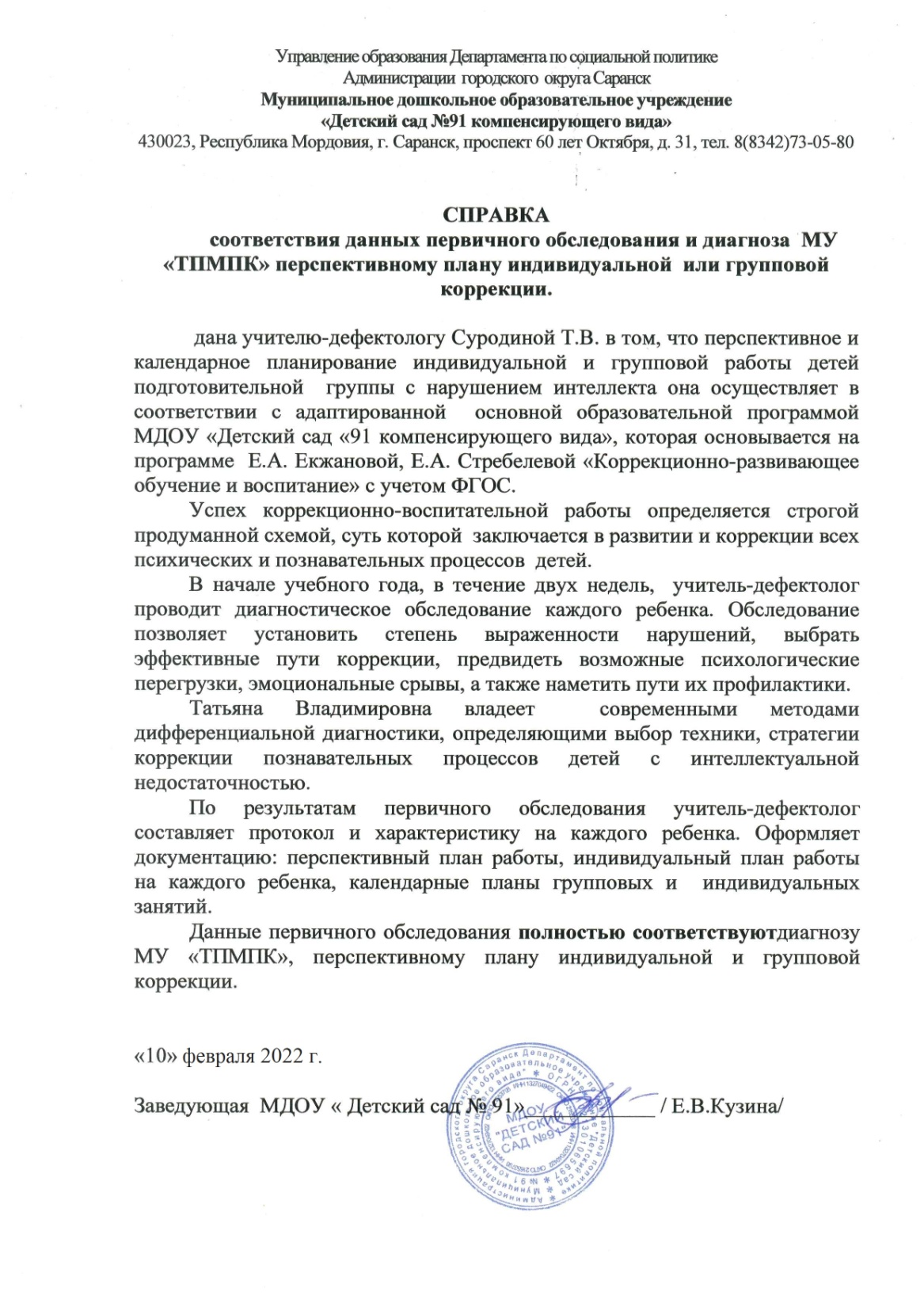 2. ДИНАМИКА ПРОДВИЖЕНИЯ ОБУЧАЮЩИХСЯ В СООТВЕТСТВИИ С ПЕРСПЕКТИВНЫМ ПЛАНОМ КОРРЕКЦИОННОЙ РАБОТЫ
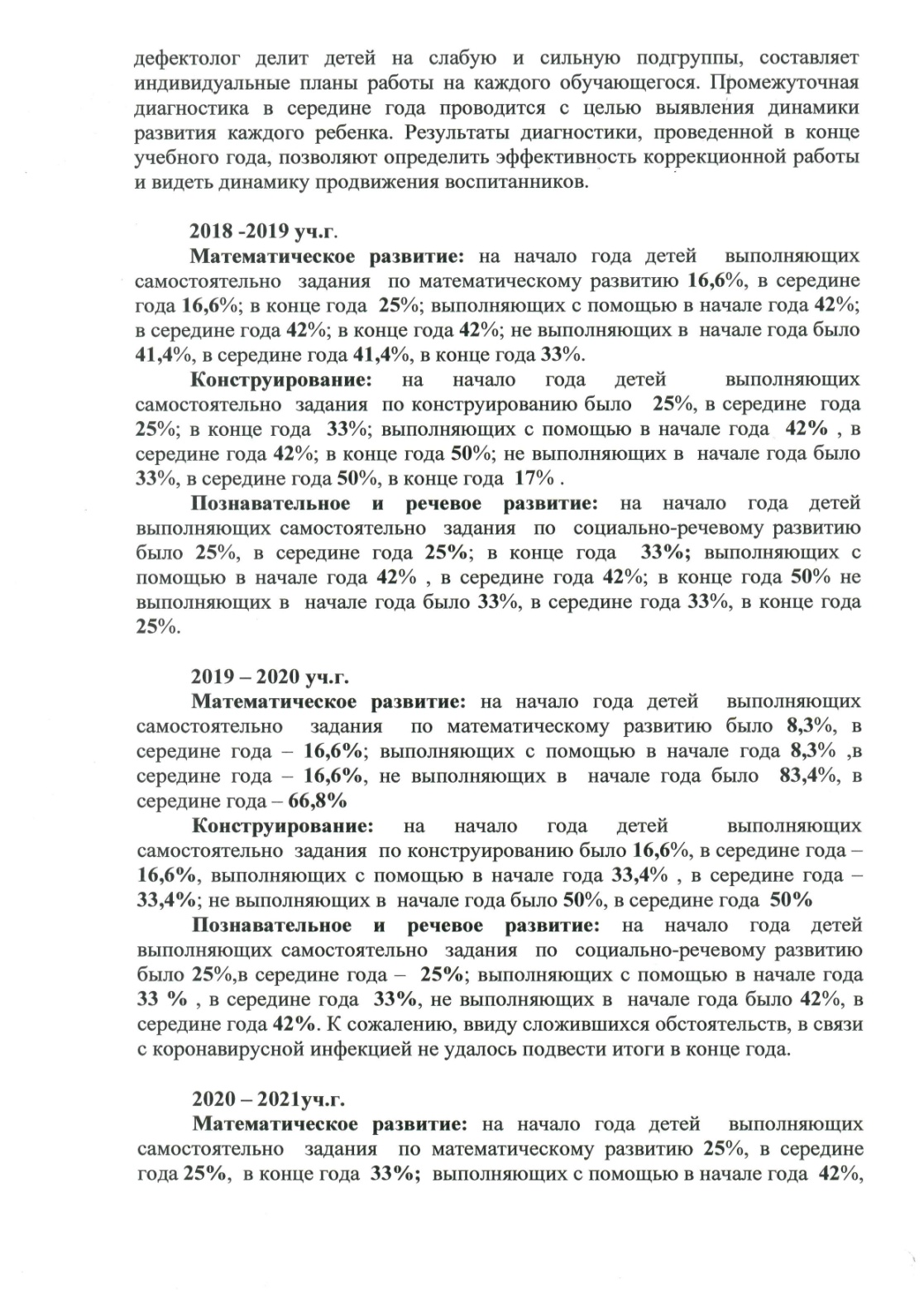 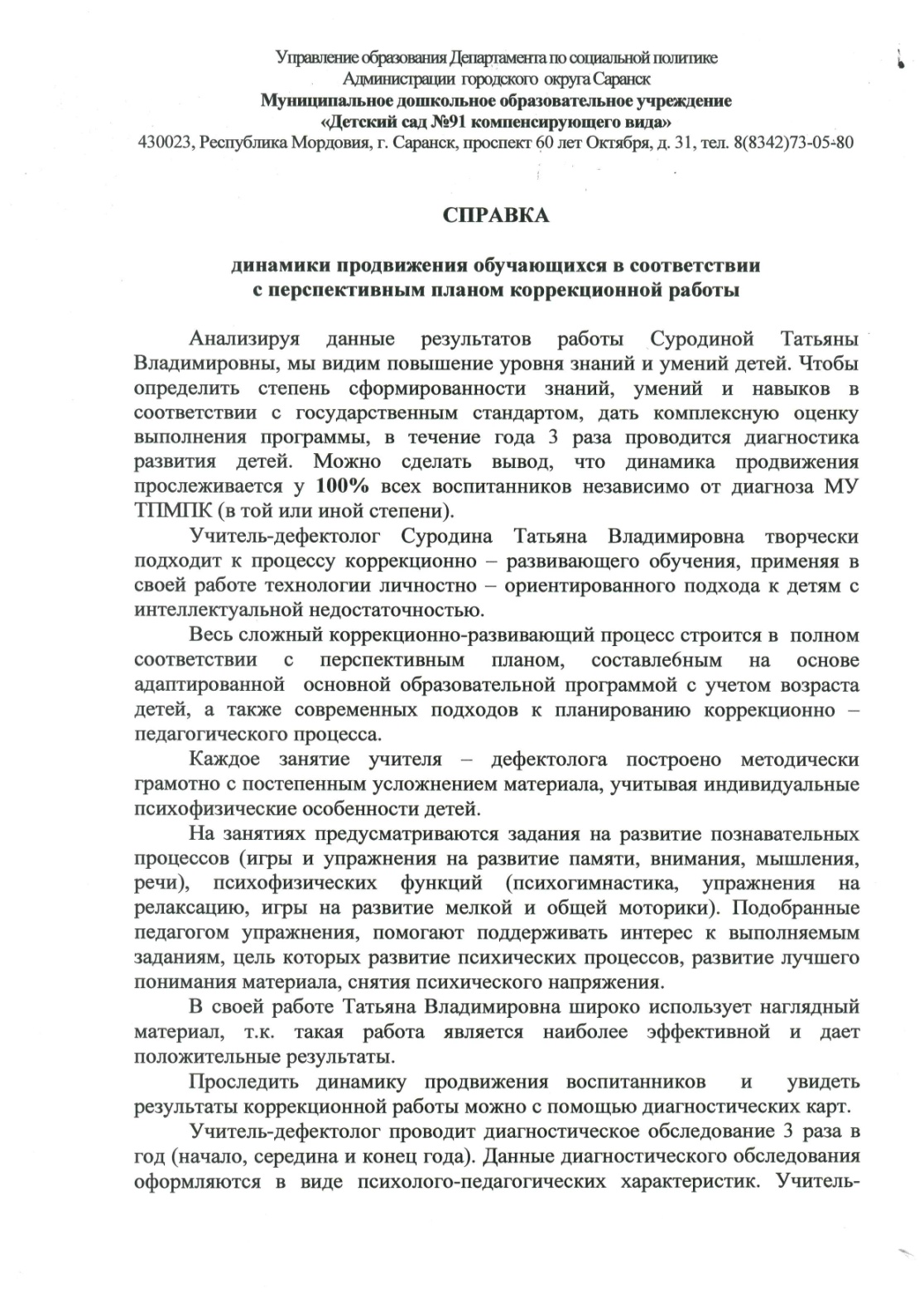 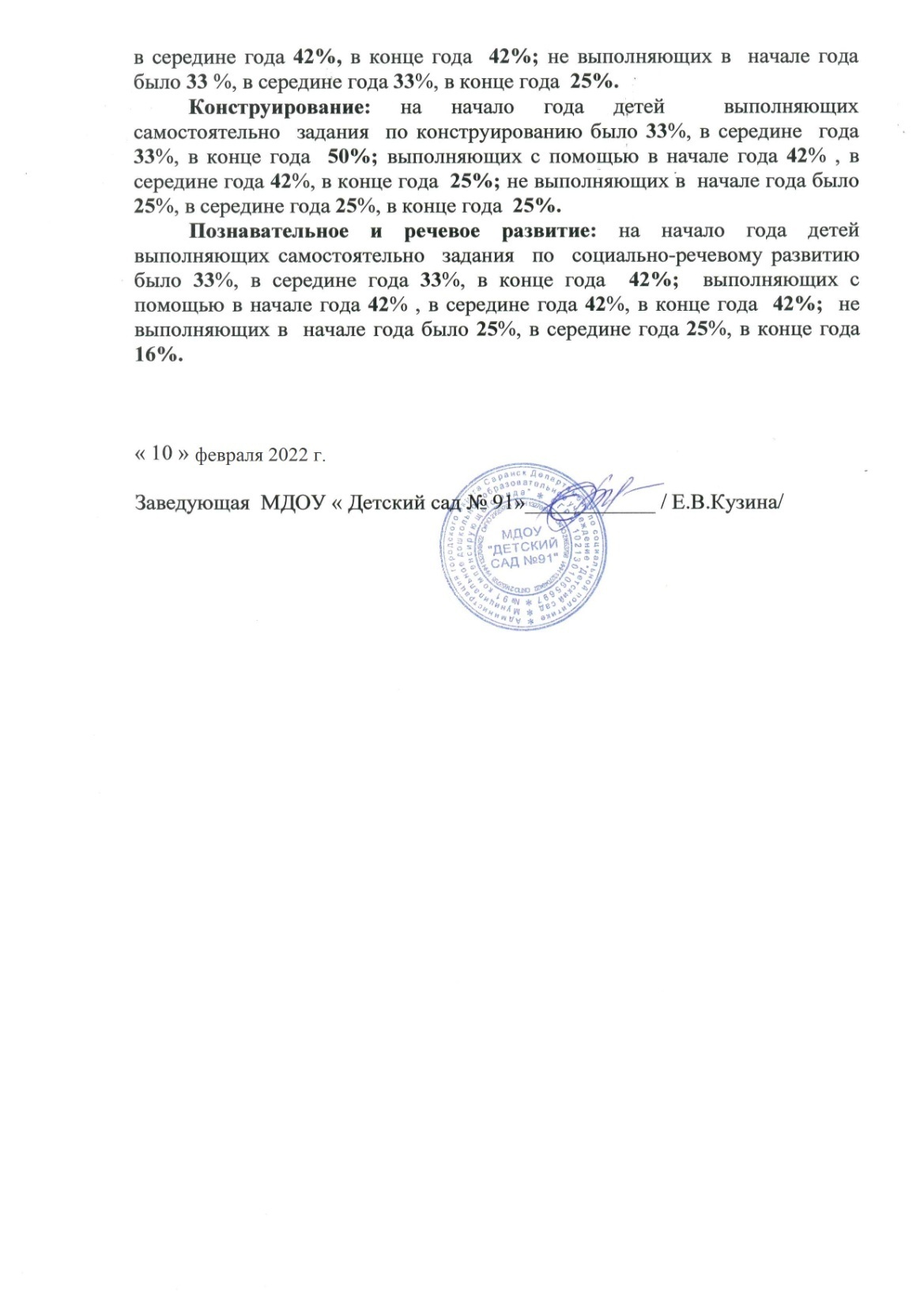 3. ВЗАИМОДЕЙСТВИЕ С РОДИТЕЛЯМИ
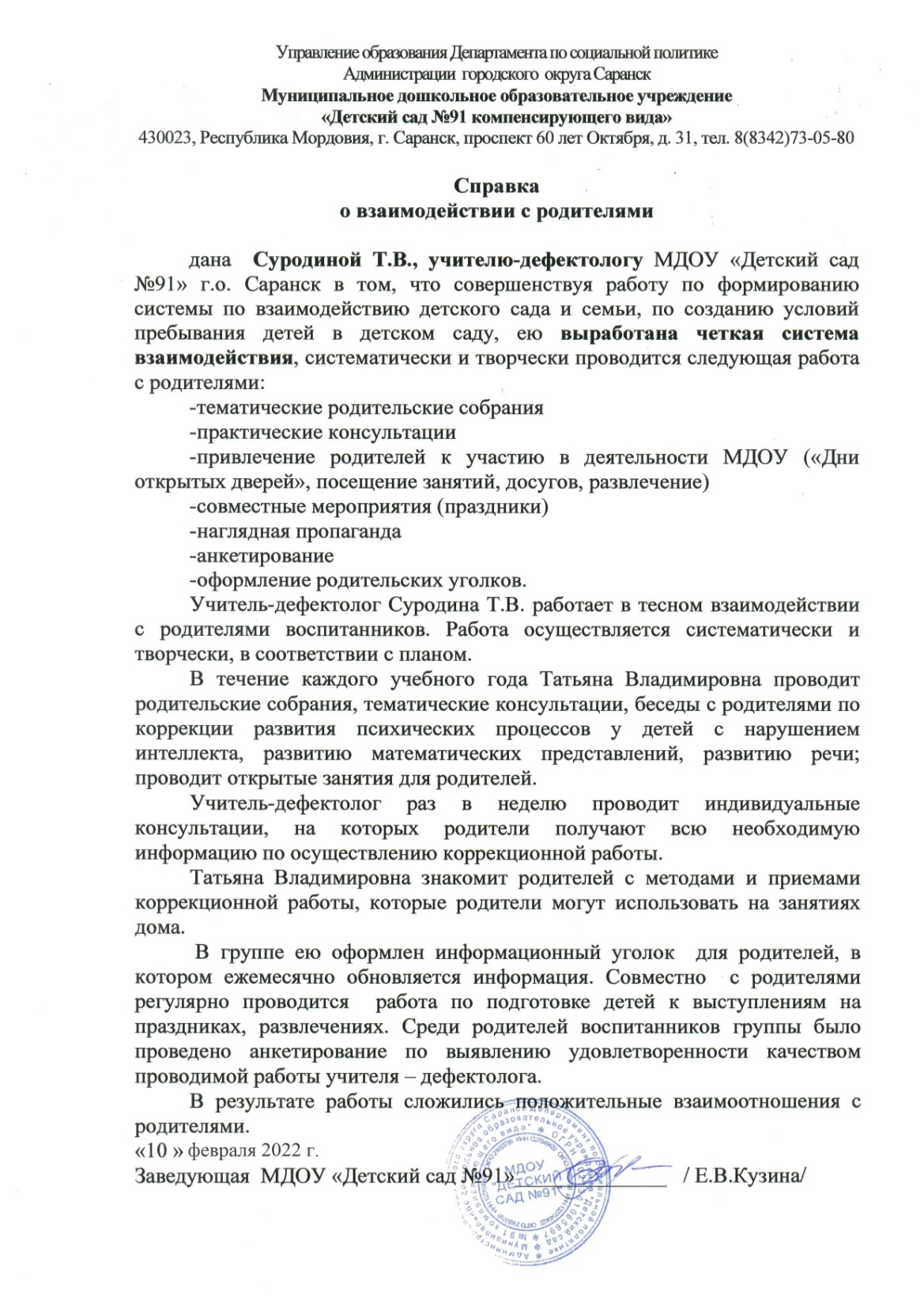 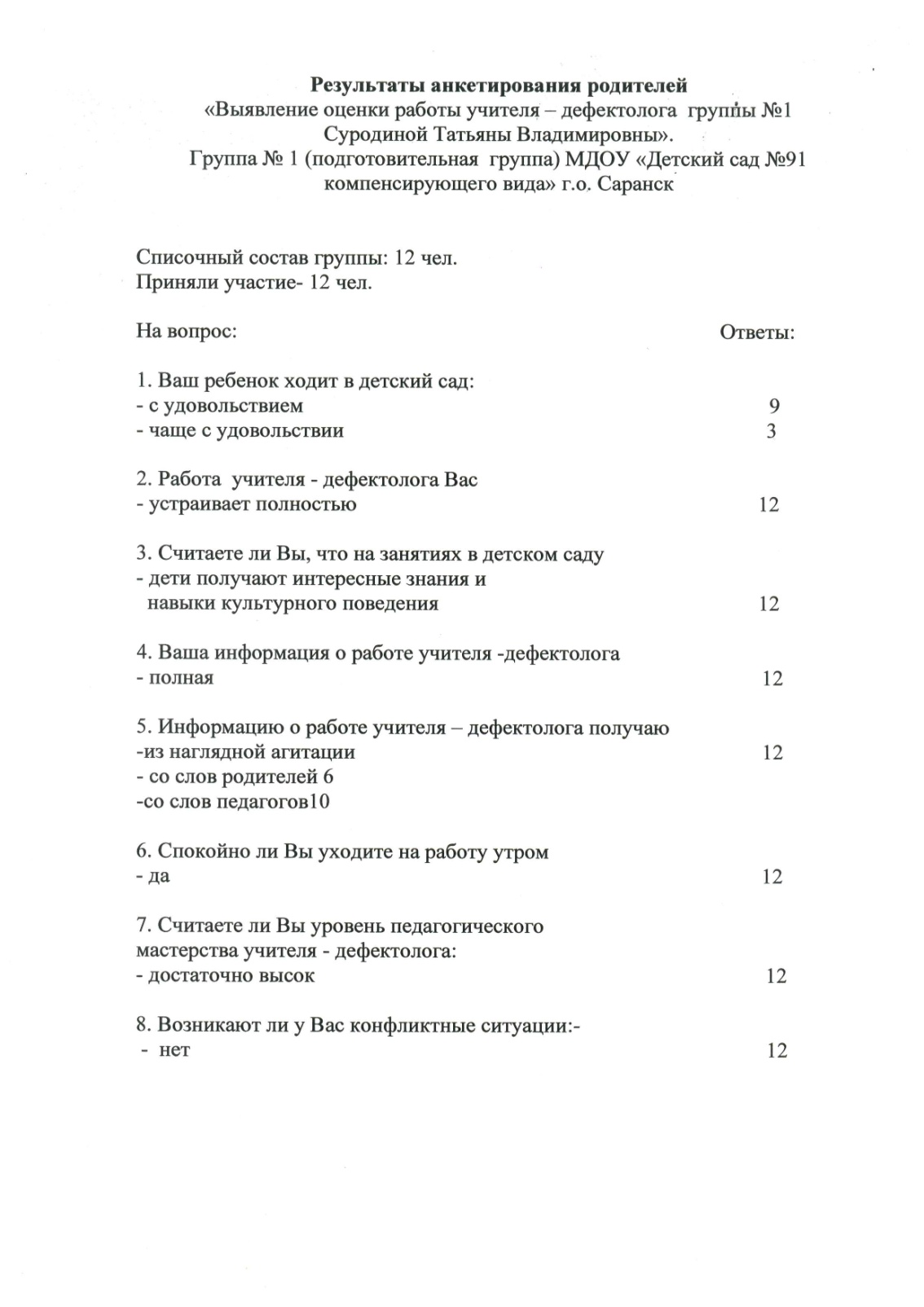 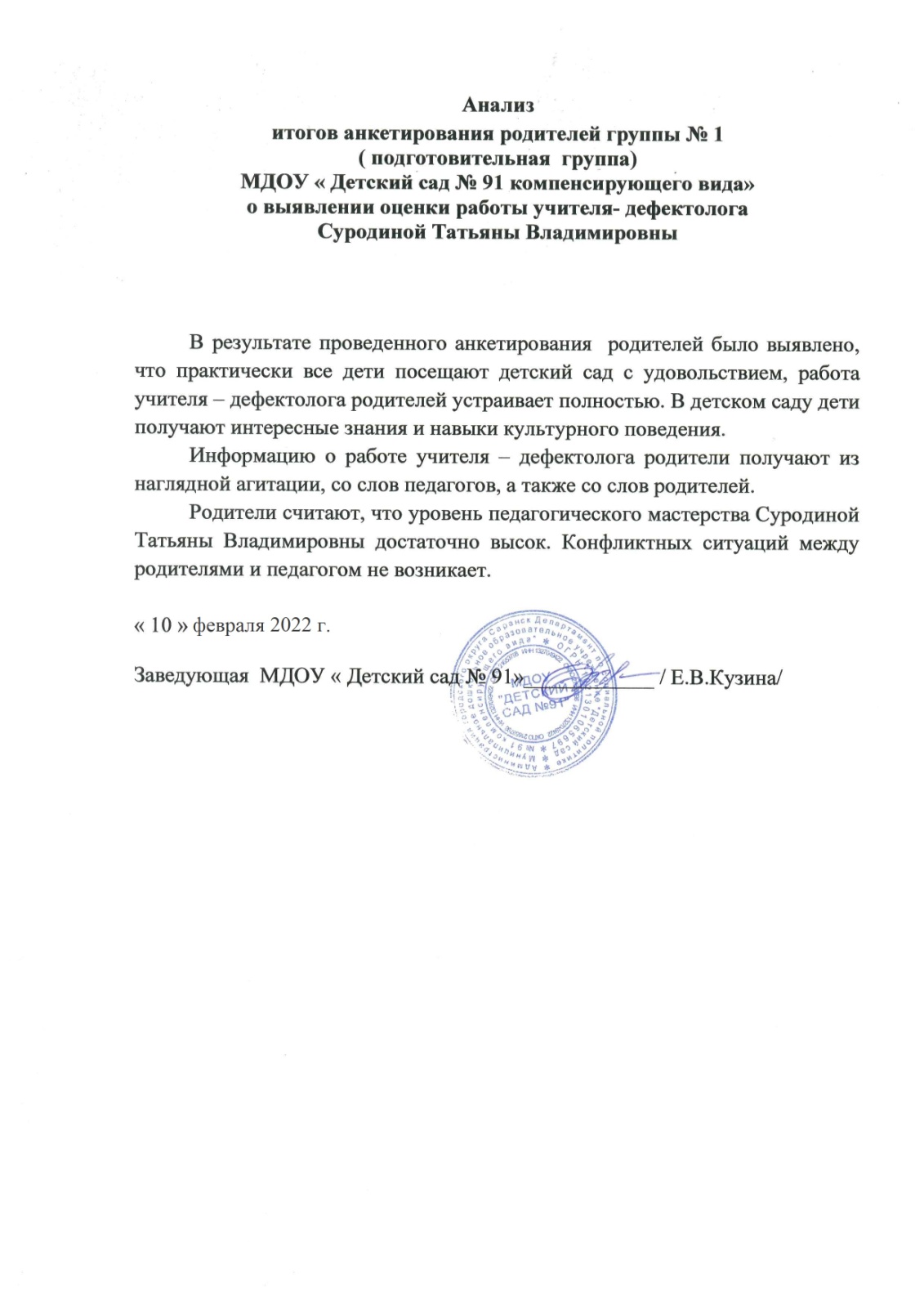 4. РЕЗУЛЬТАТЫ УЧАСТИЯ В ИННОВАЦИОННОЙ (ЭКСПЕРИМЕНТАЛЬНОЙ) ДЕЯТЕЛЬНОСТИ
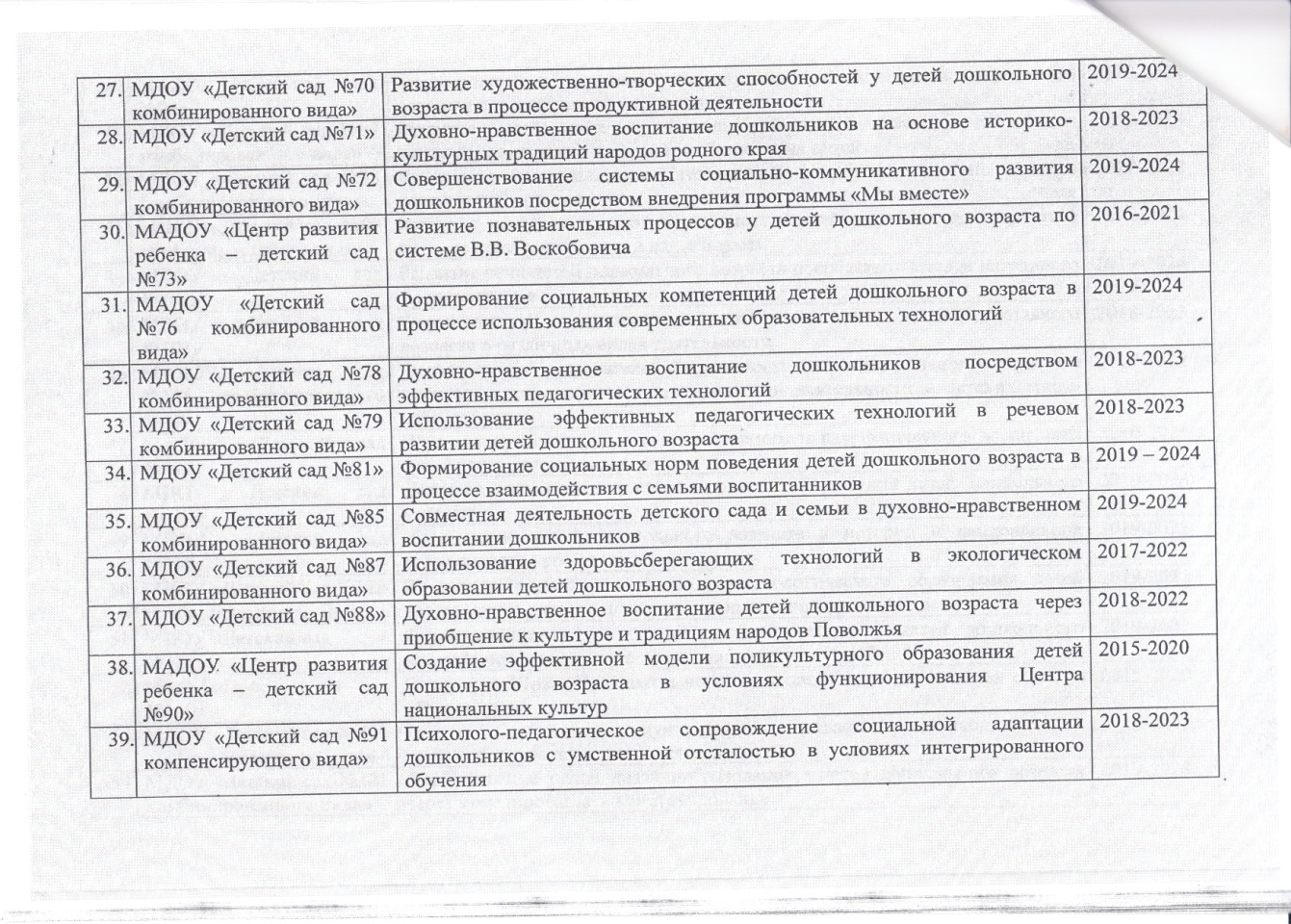 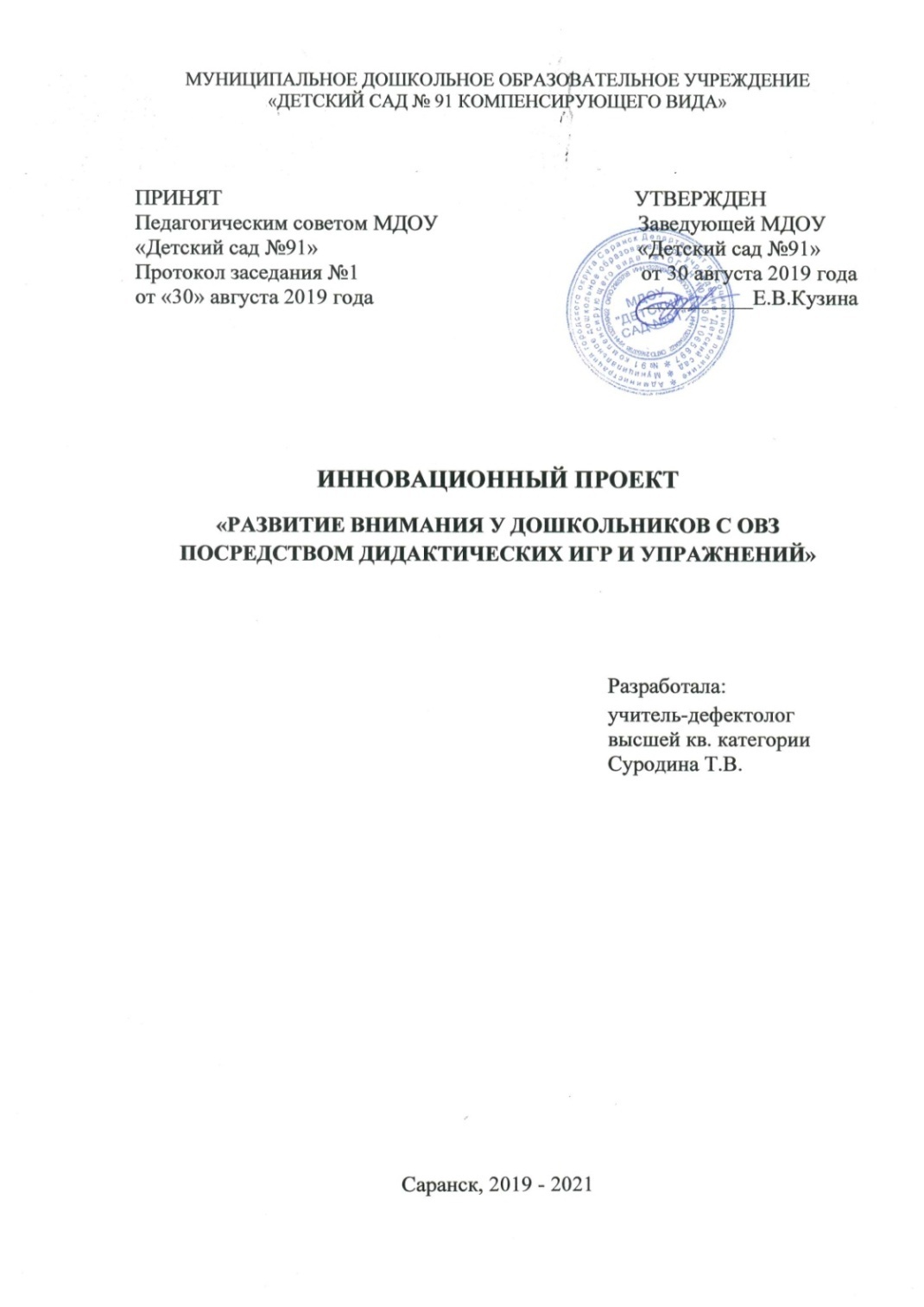 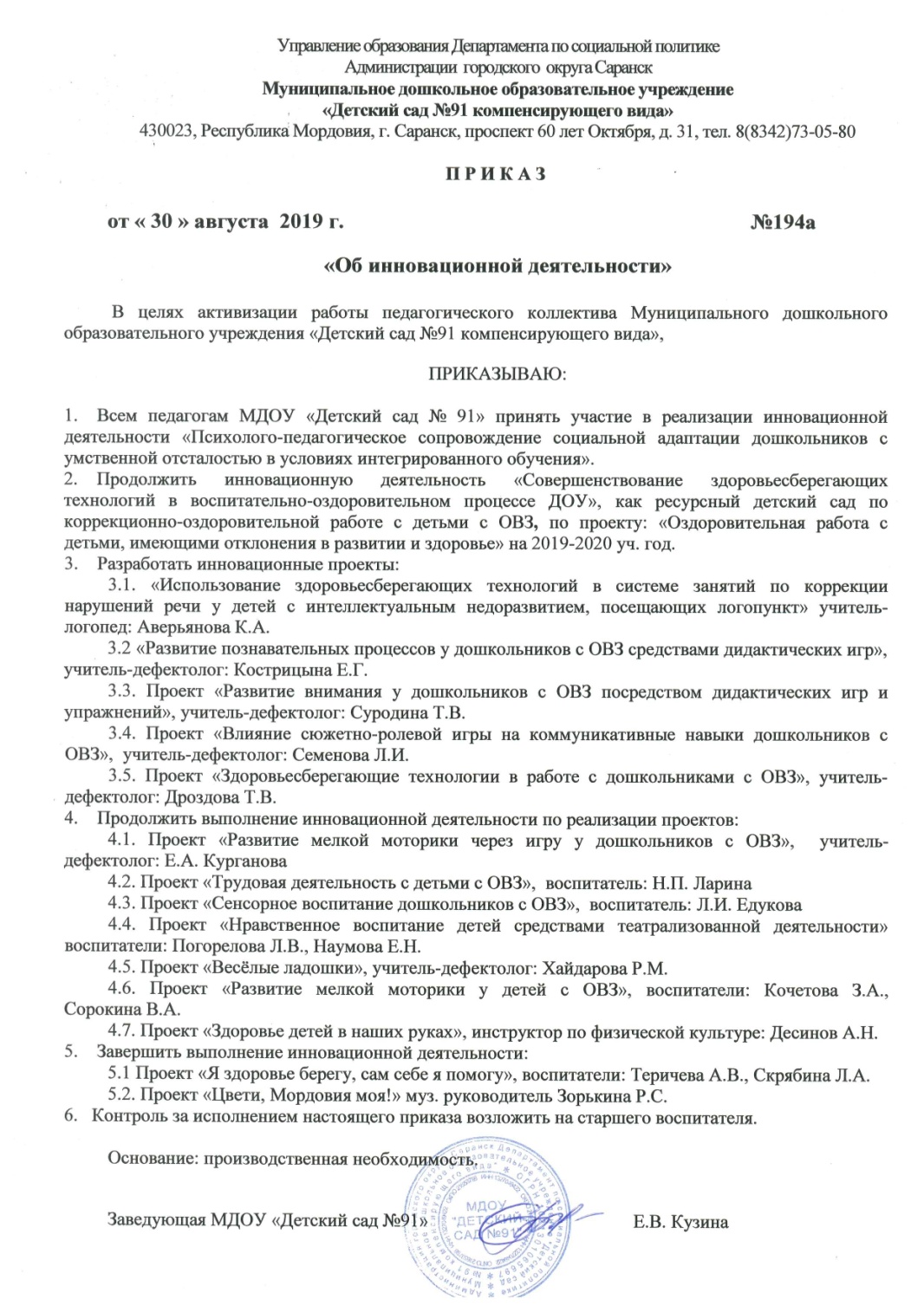 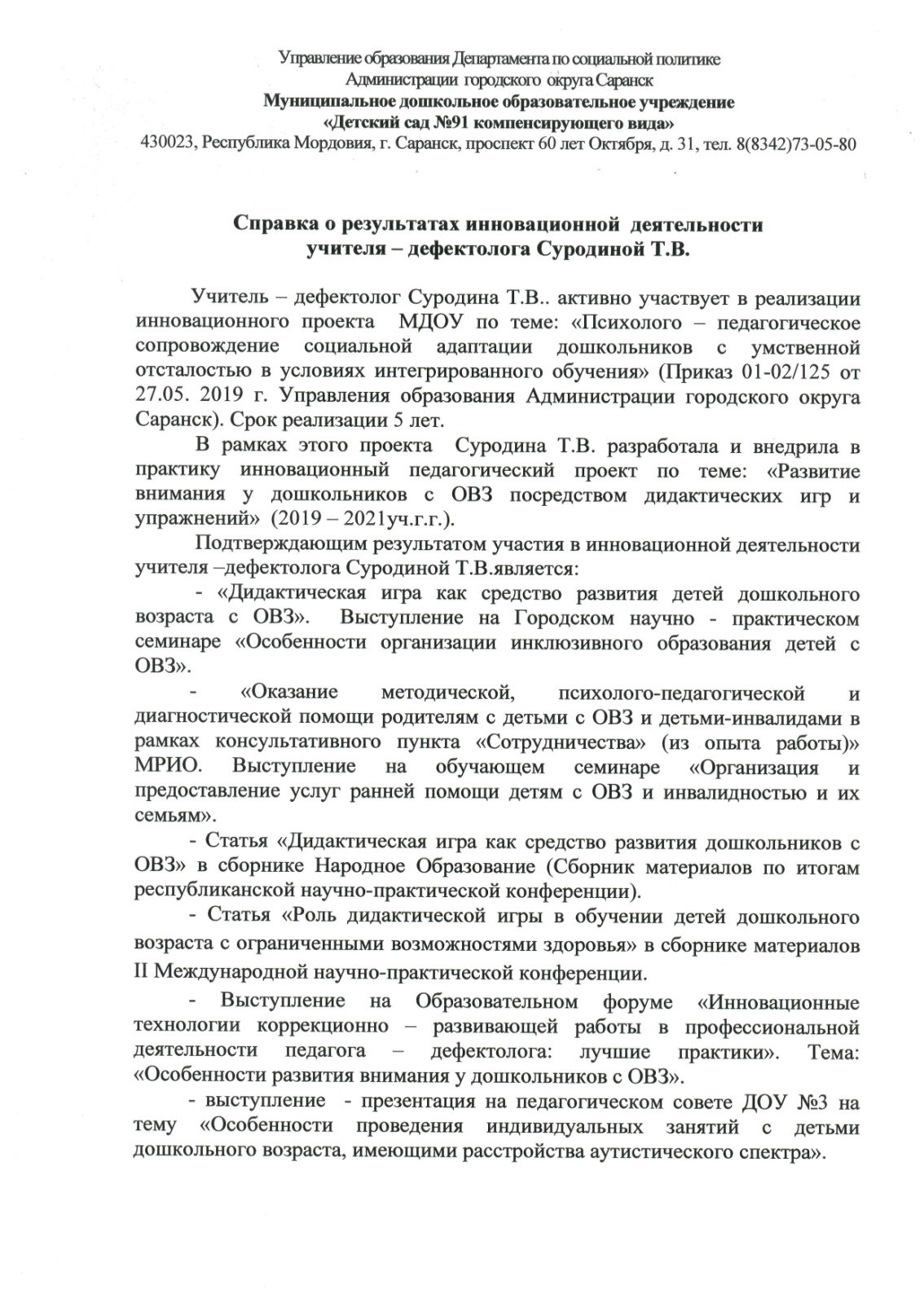 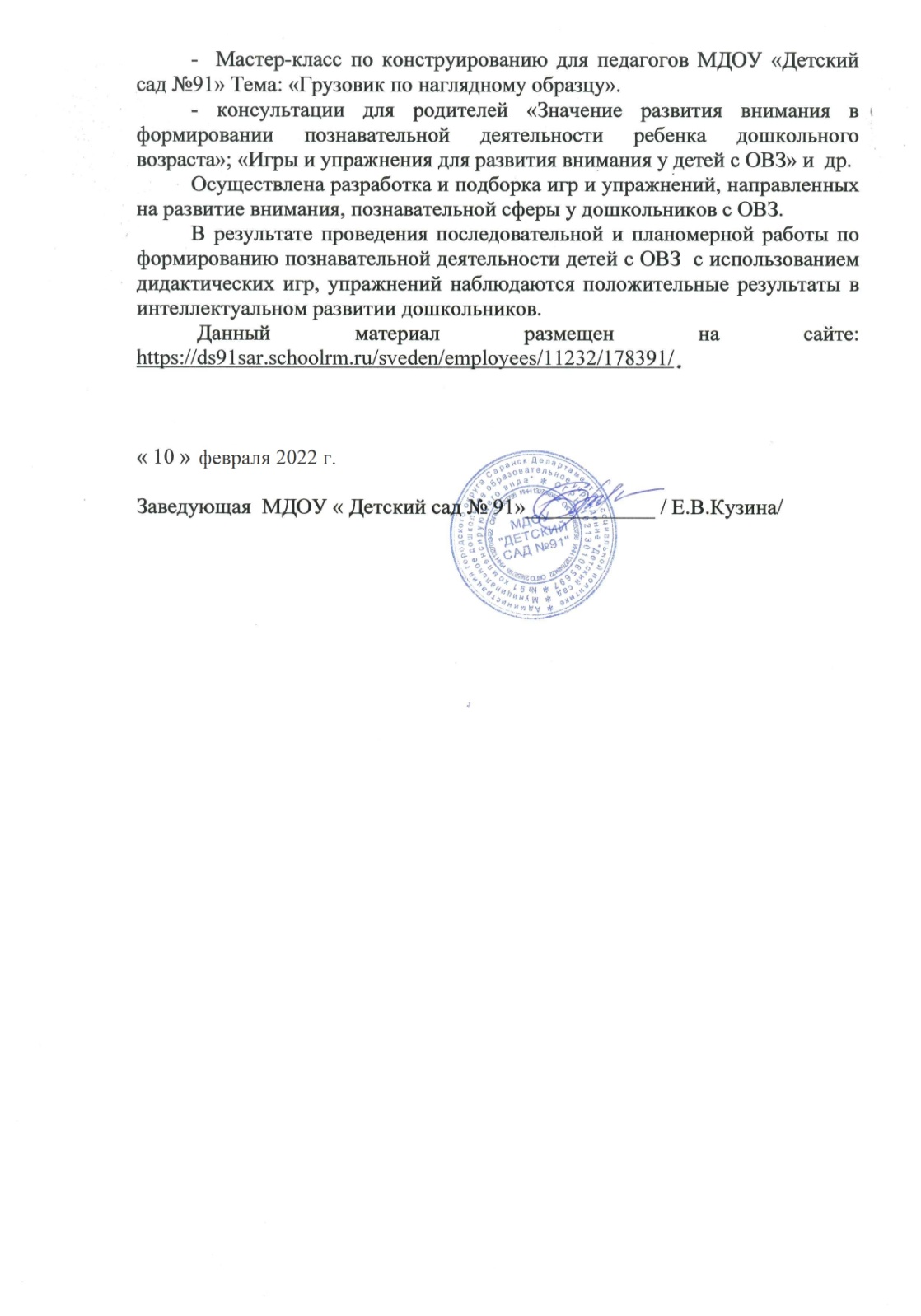 5. УЧАСТИЕ ДЕТЕЙ В: ЗАОЧНЫХ ОЛИМПИАДАХ, ОТКРЫТЫХ КОНКУРСАХ, КОНФЕРЕНЦИЯХ, ВЫСТАВКАХ, ТУРНИРАХ, СОРЕВНОВАНИЯХ
6. НАЛИЧИЕ ПУБЛИКАЦИЙреспубликанский уровень – 1международный уровень – 1
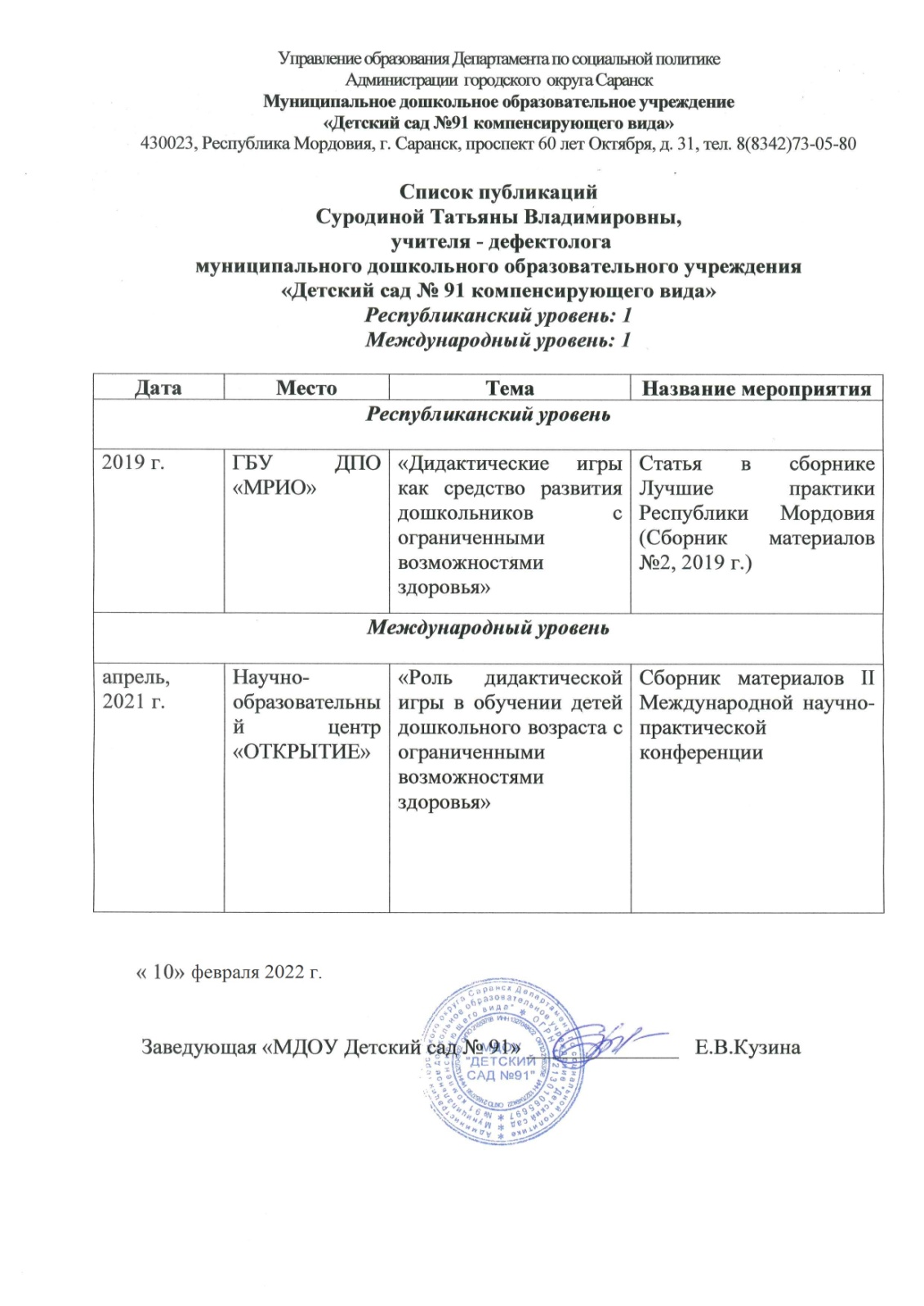 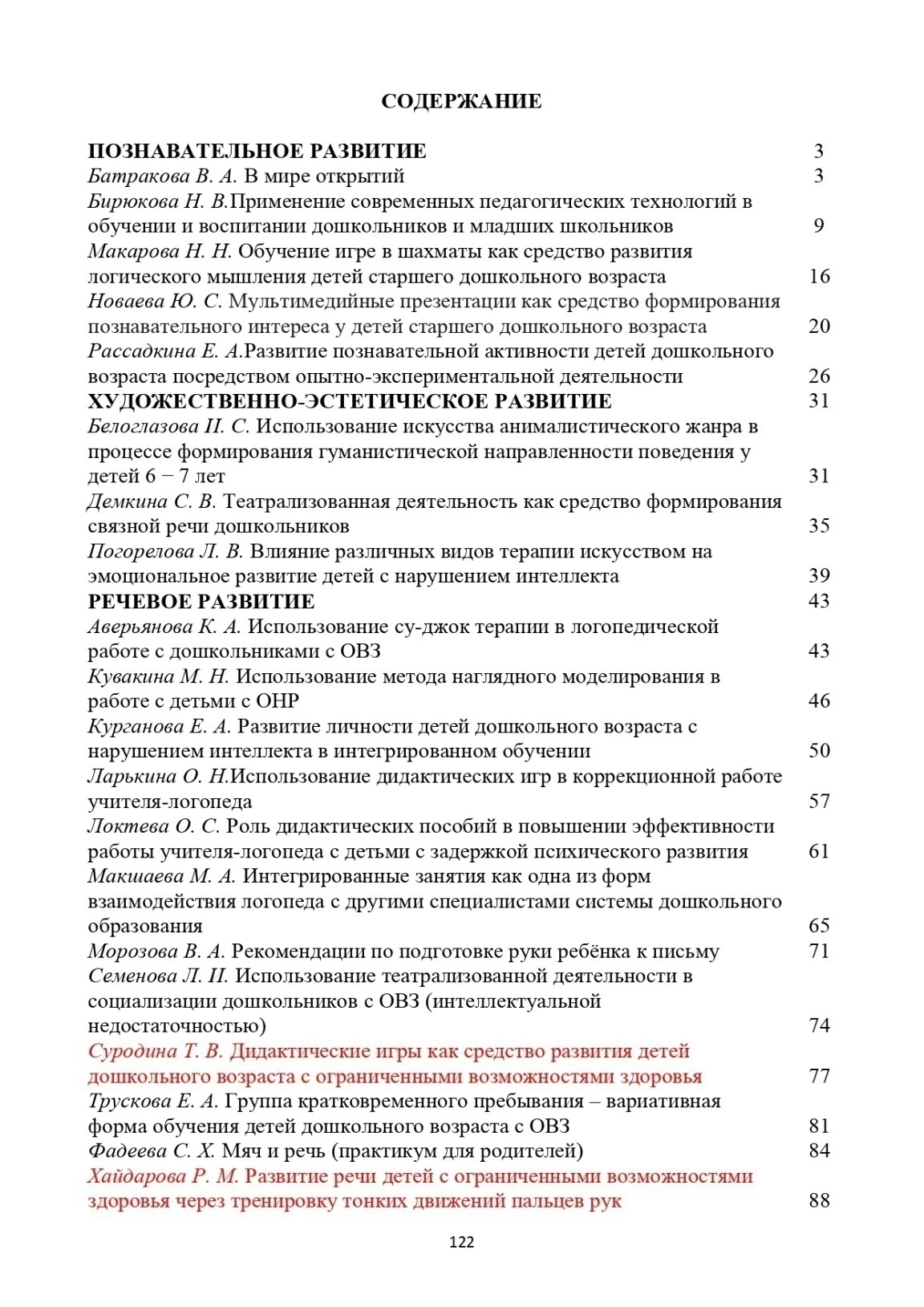 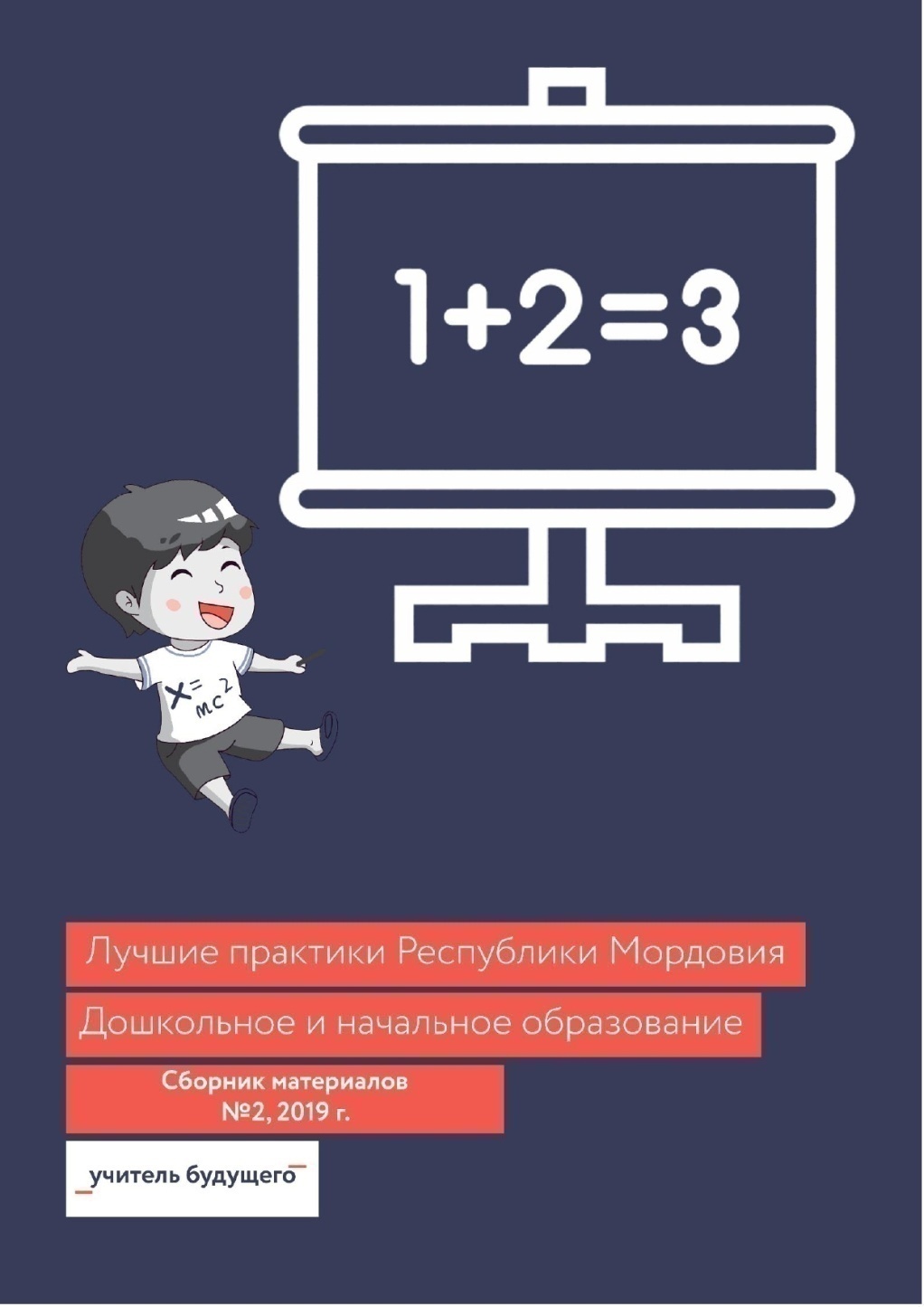 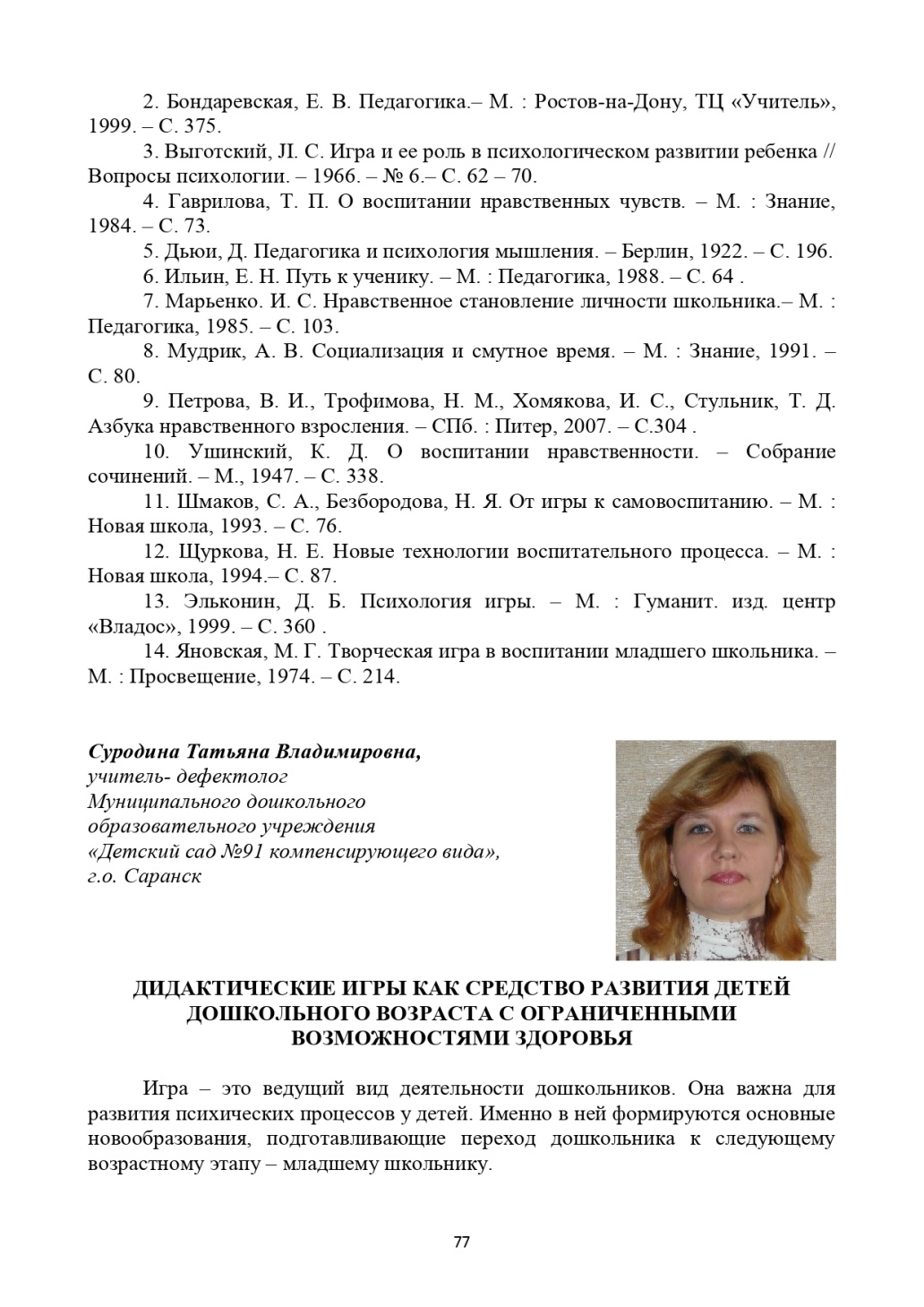 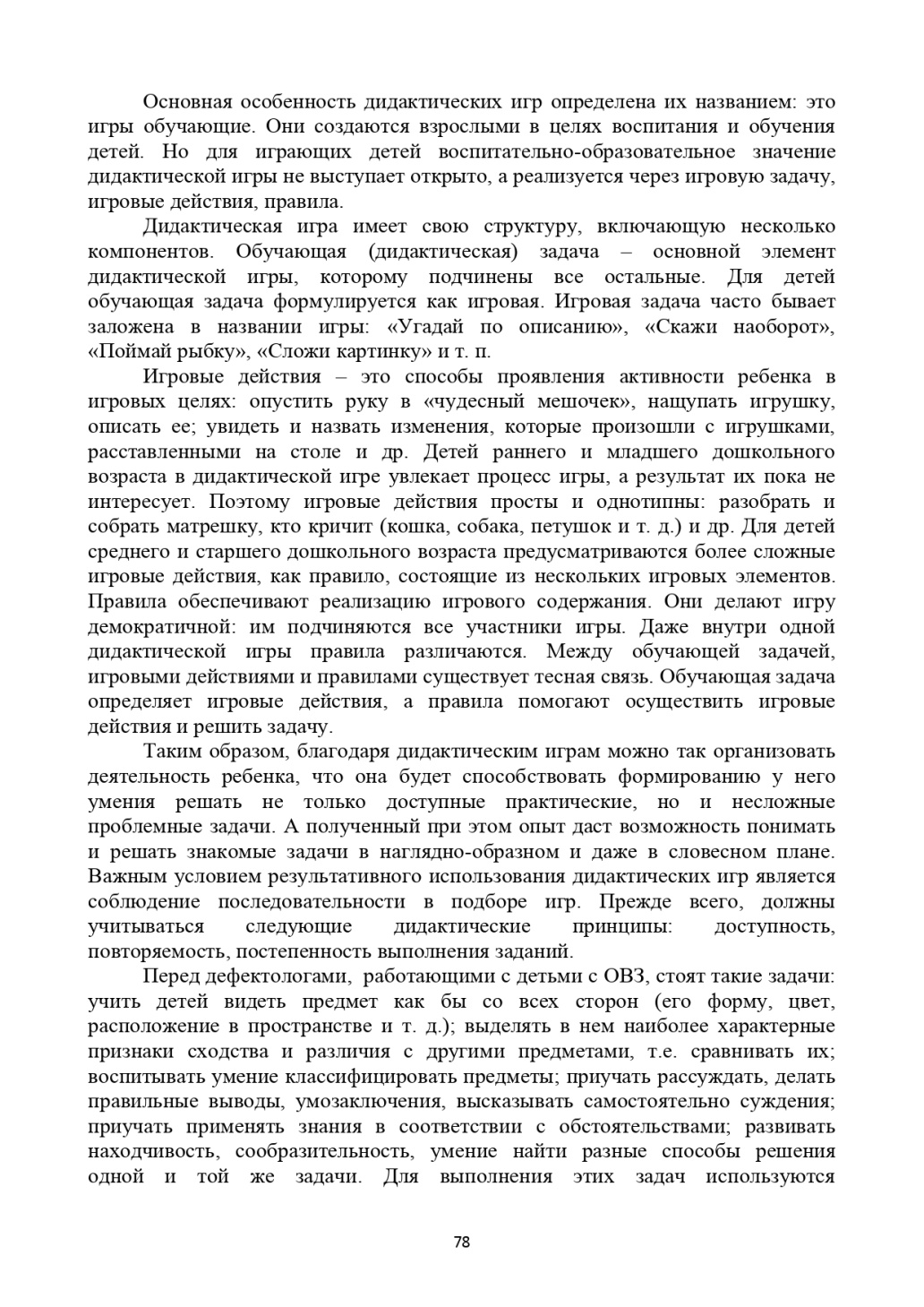 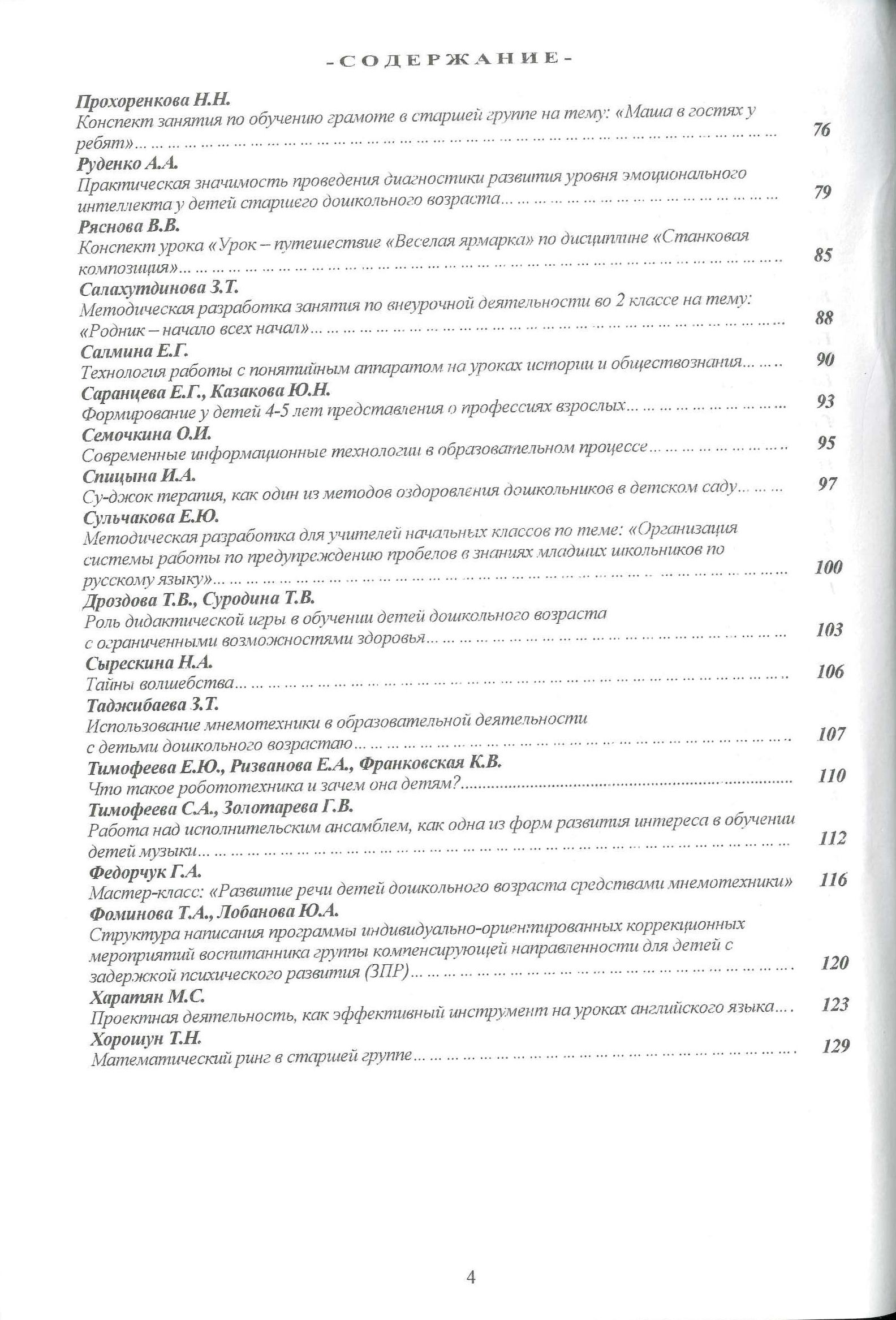 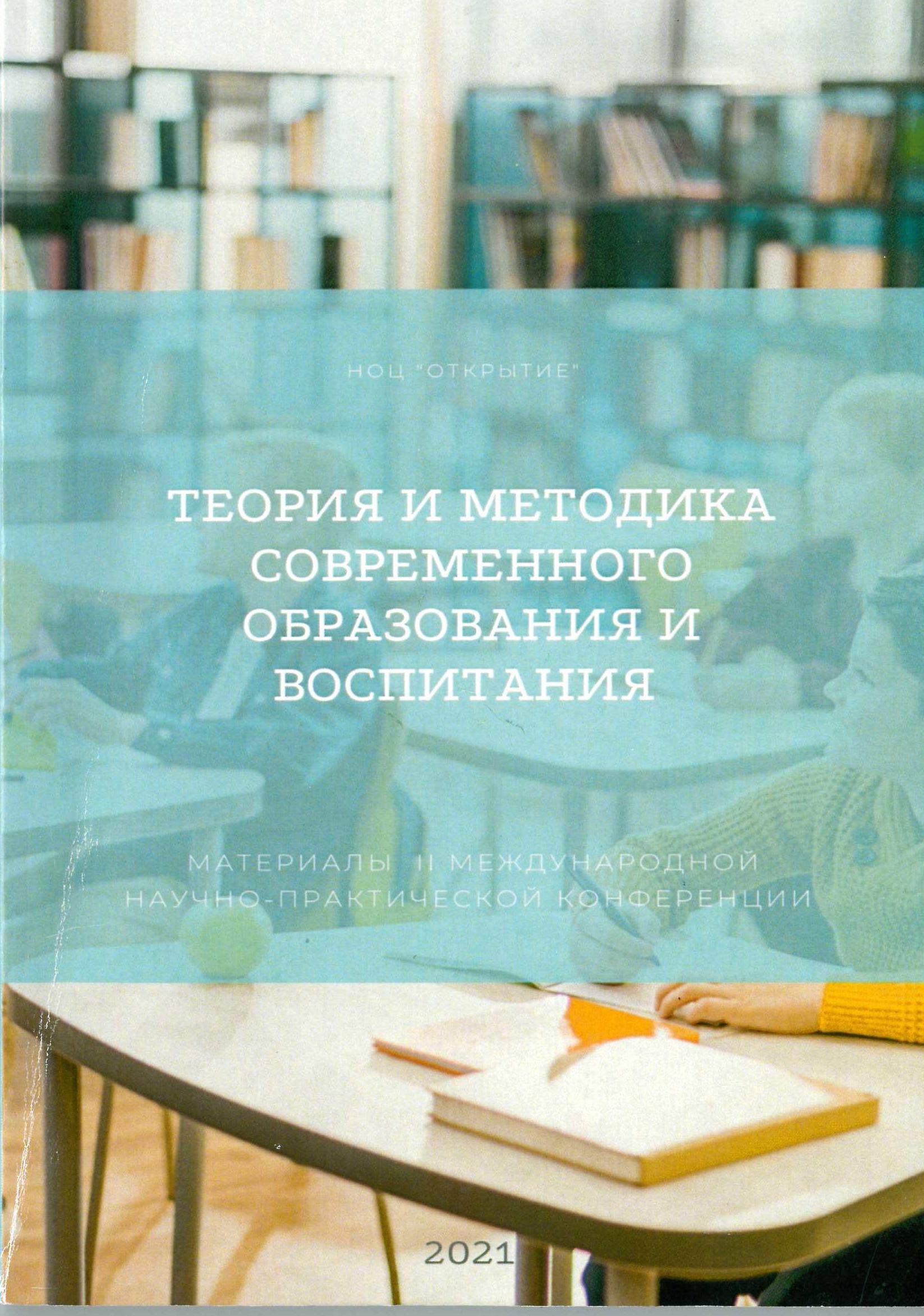 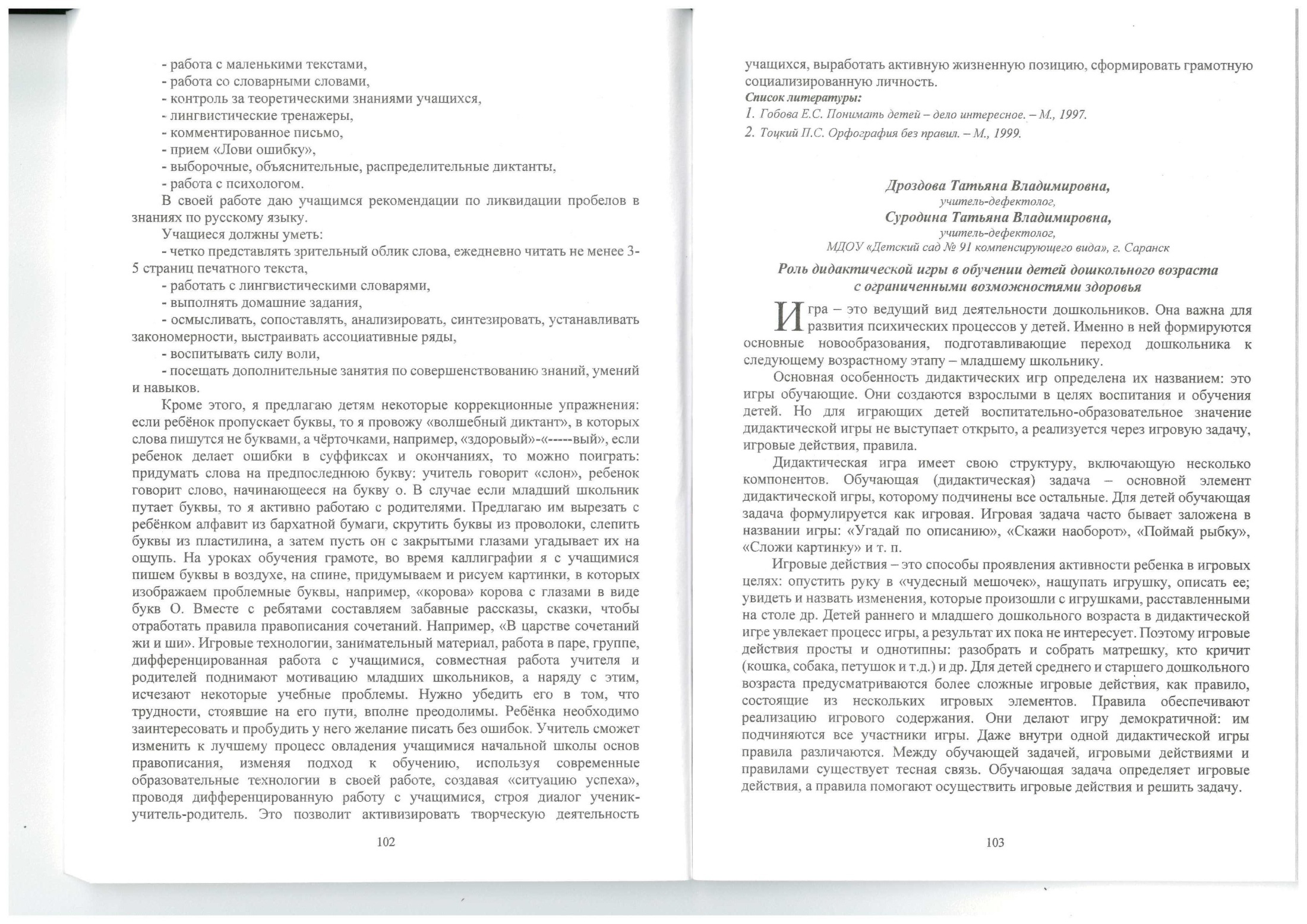 7. НАЛИЧИЕ АВТОРСКИХ ПРОГРАММ, МЕТОДИЧЕСКИХ ПОСОБИЙ, МЕТОДИЧЕСКИХ РЕКОМЕНДАЦИЙ
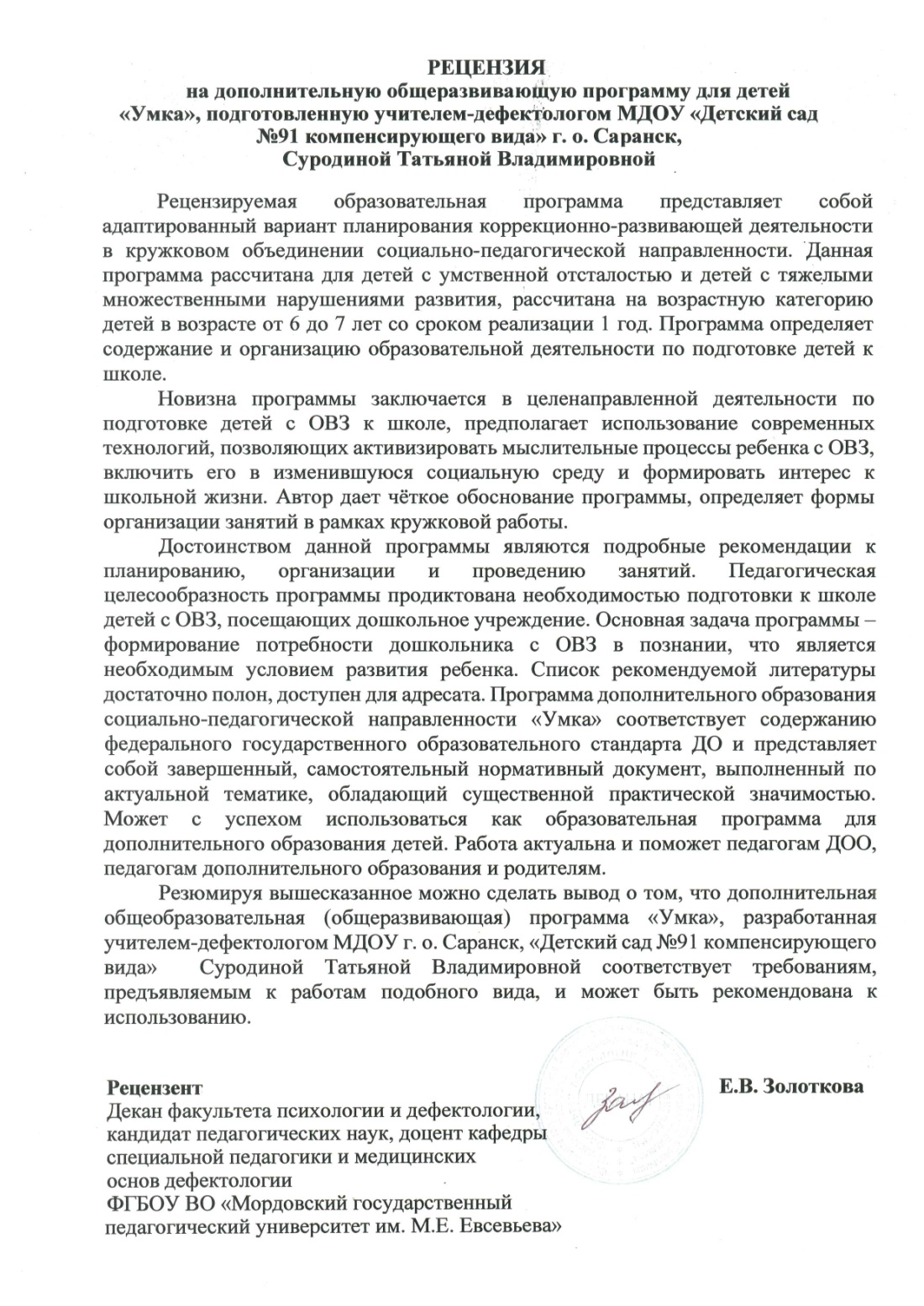 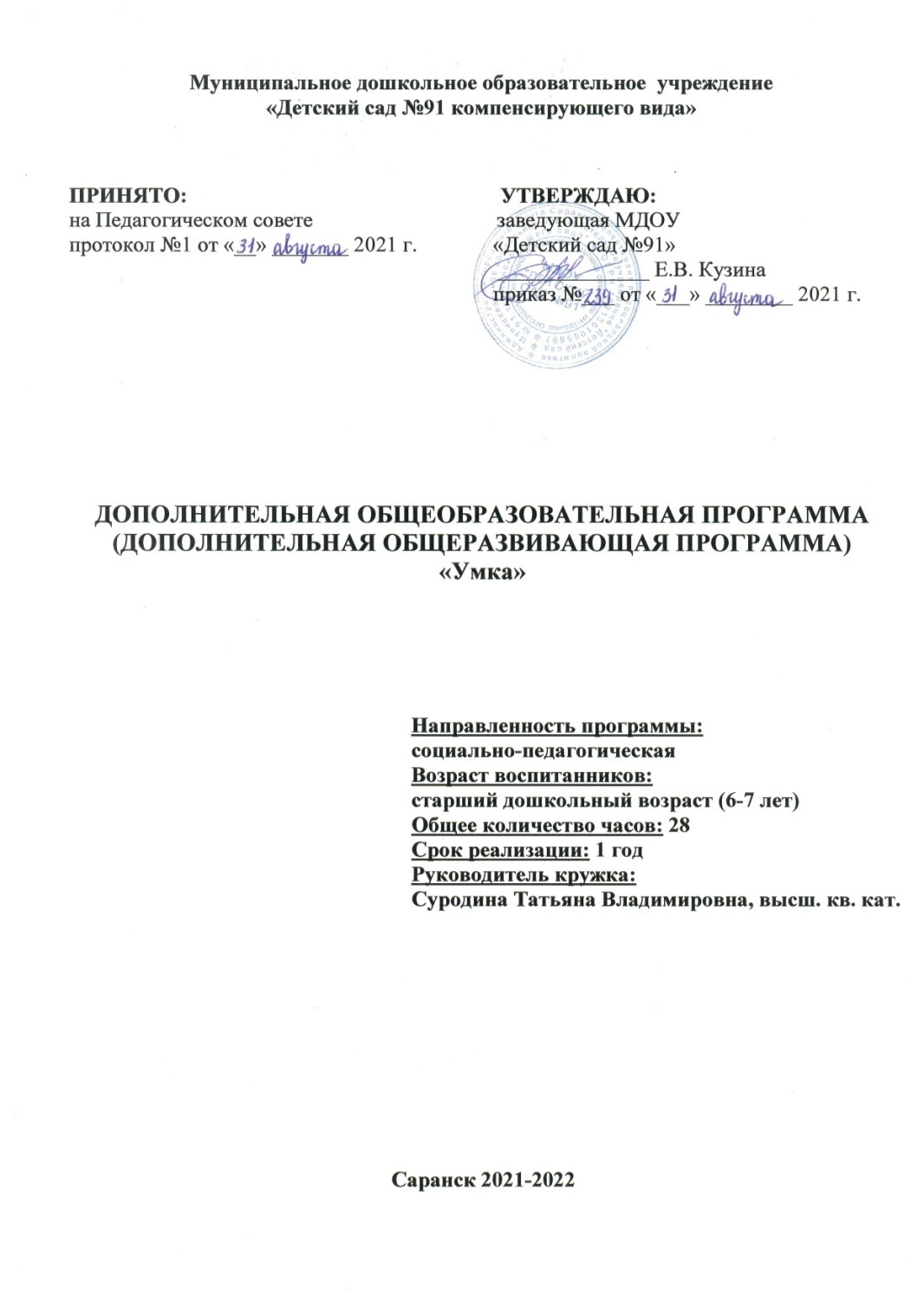 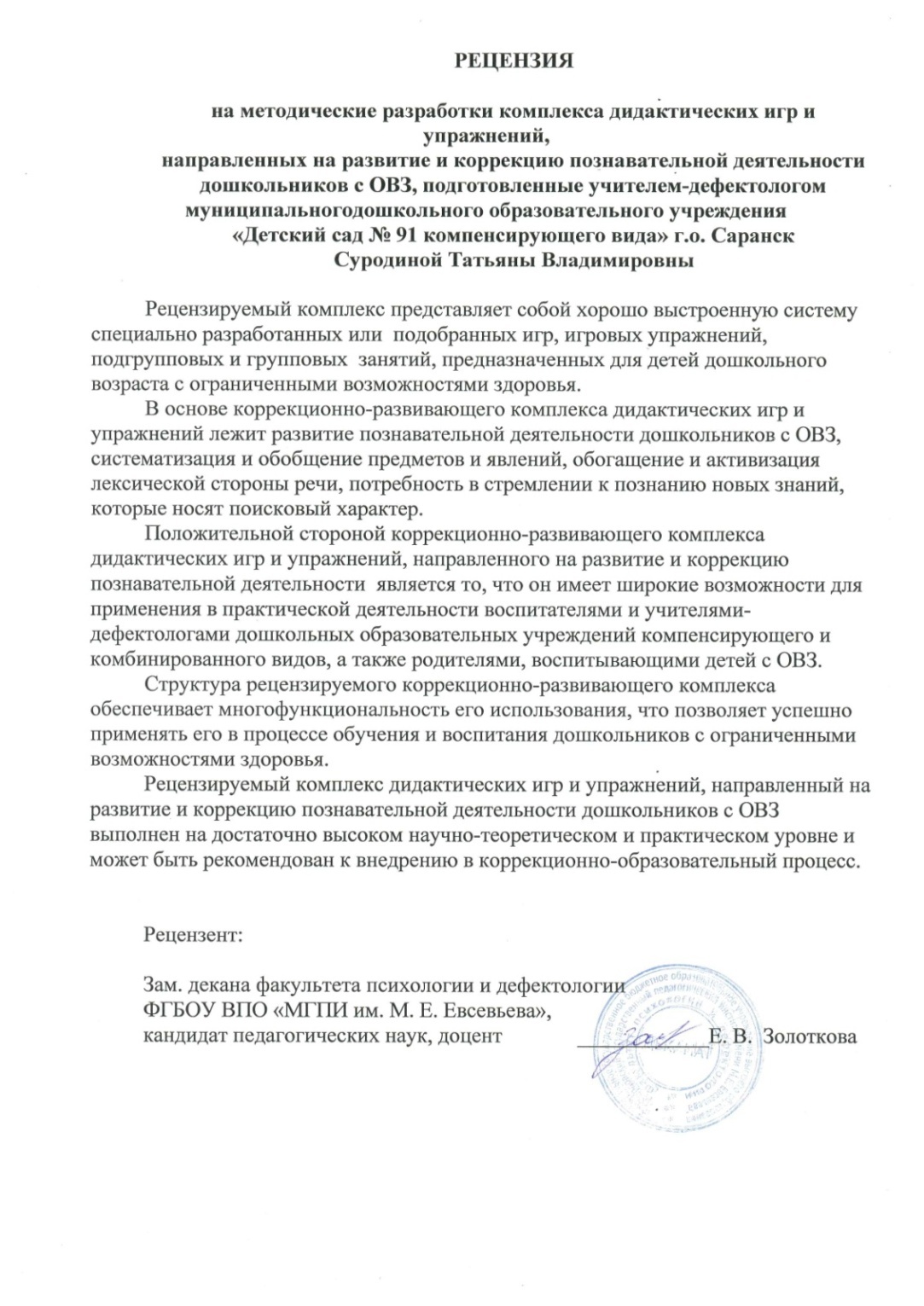 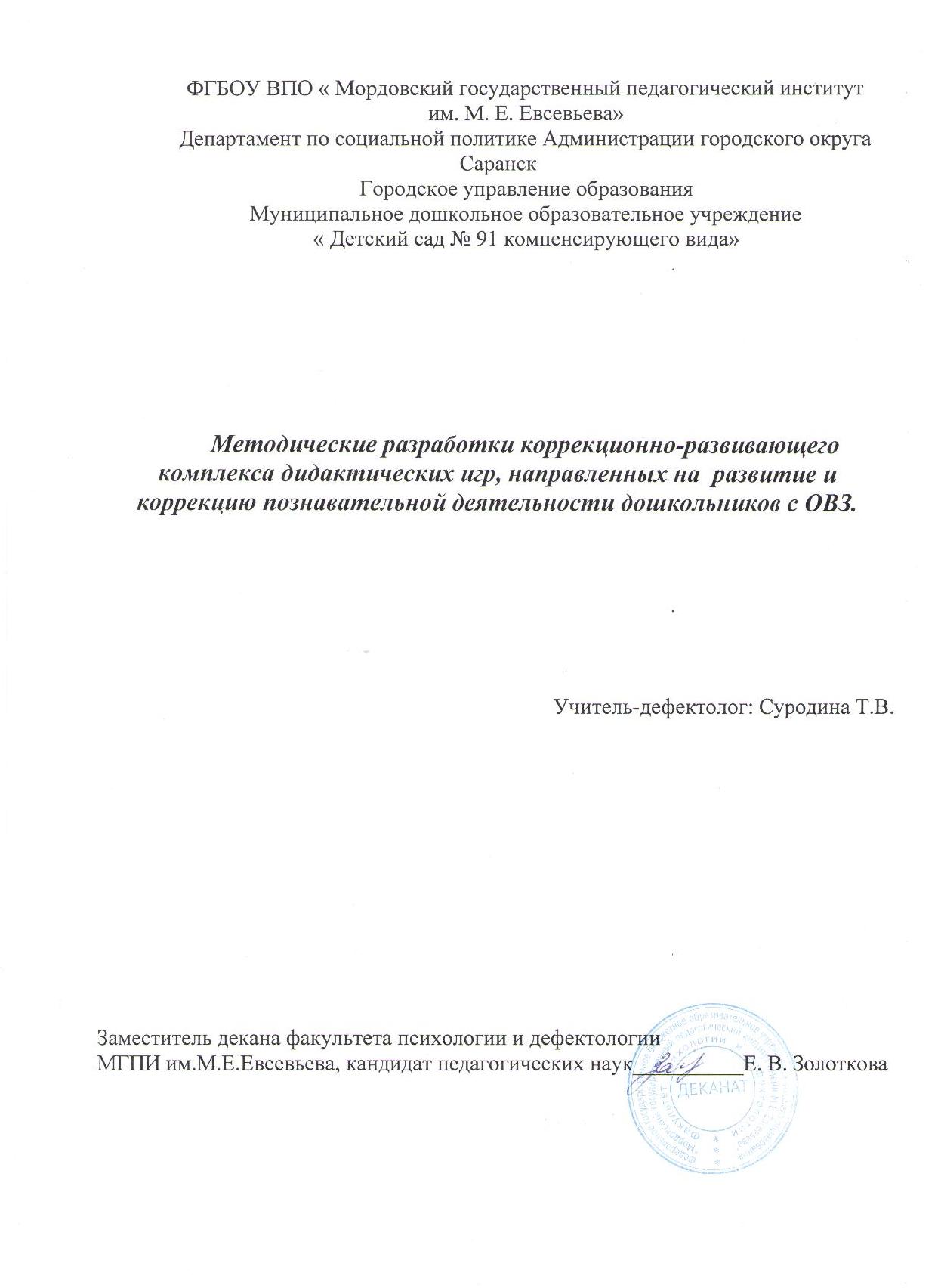 8. ВЫСТУПЛЕНИЯ НА ЗАСЕДАНИЯХ МЕТОДИЧЕСКИХ СОВЕТОВ, НАУЧНО-ПРАКТИЧЕСКИХ КОНФЕРЕНЦИЯХ, ПЕДАГОГИЧЕСКИХ ЧТЕНИЯХ, СЕМИНАРАХ, СЕКЦИЯХ, ФОРУМАХ , РАДИОПЕРЕДАЧ (ОЧНО)Уровень образовательной организации: 1Муниципальный уровень: 1Республиканский уровень: 2
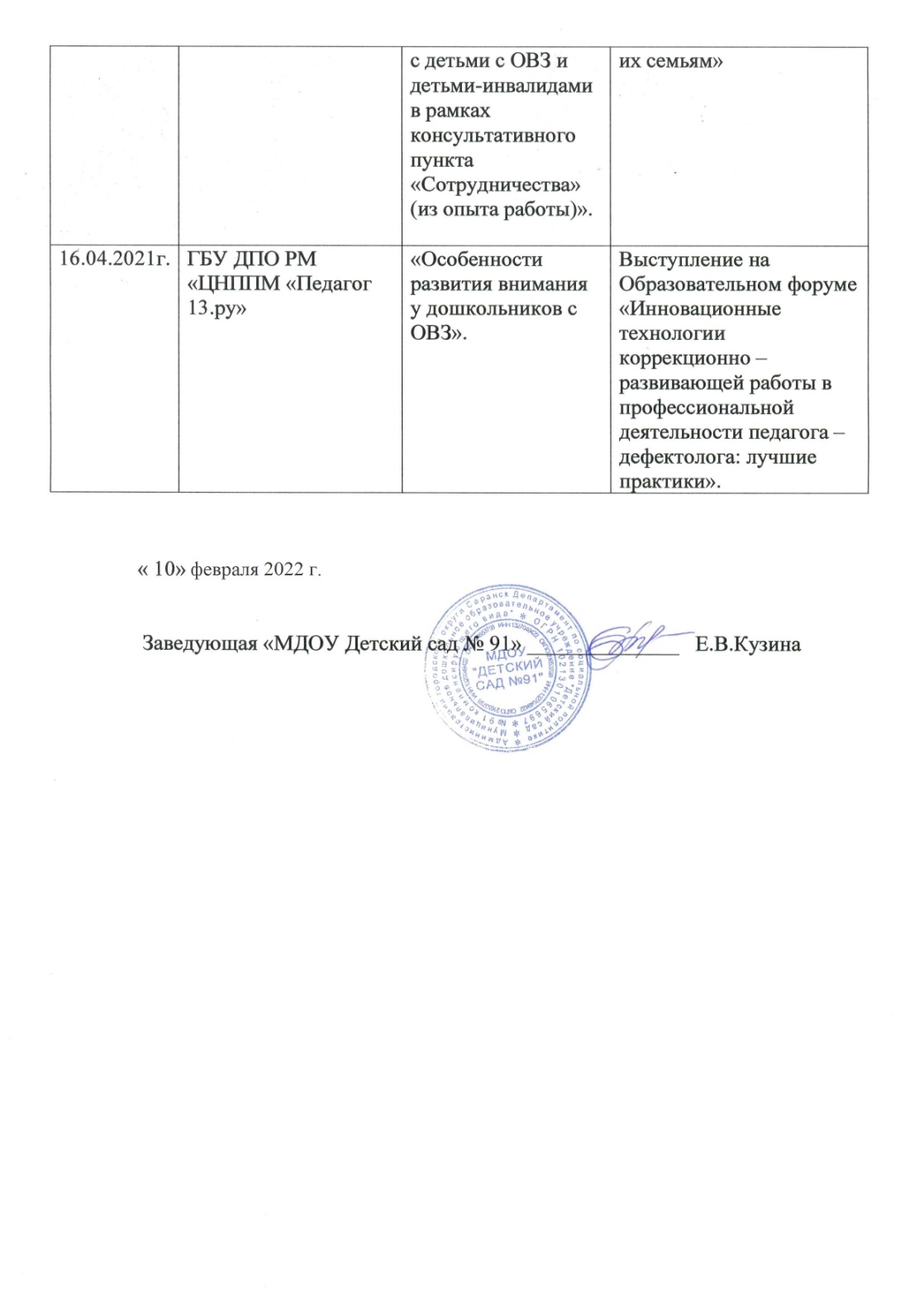 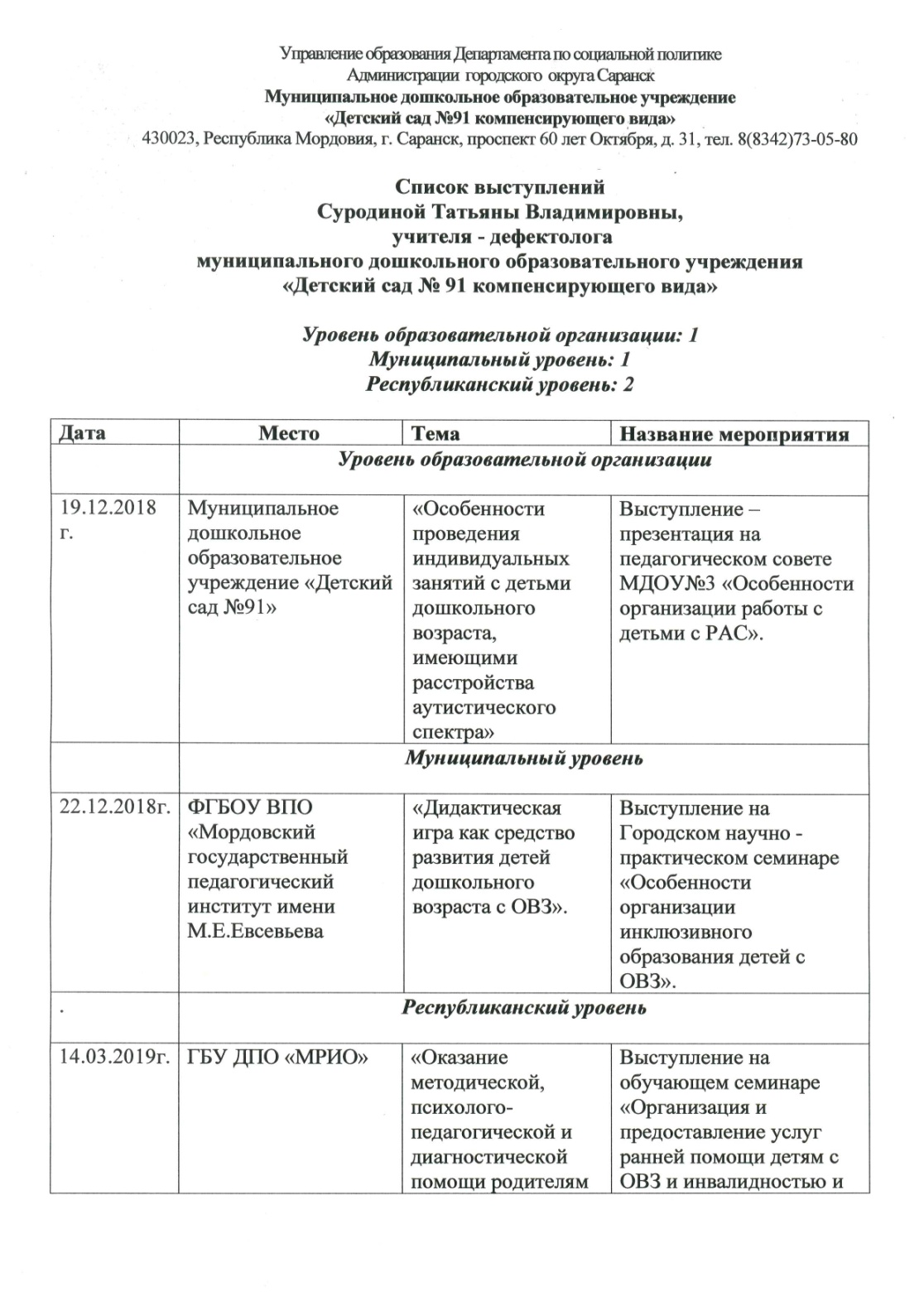 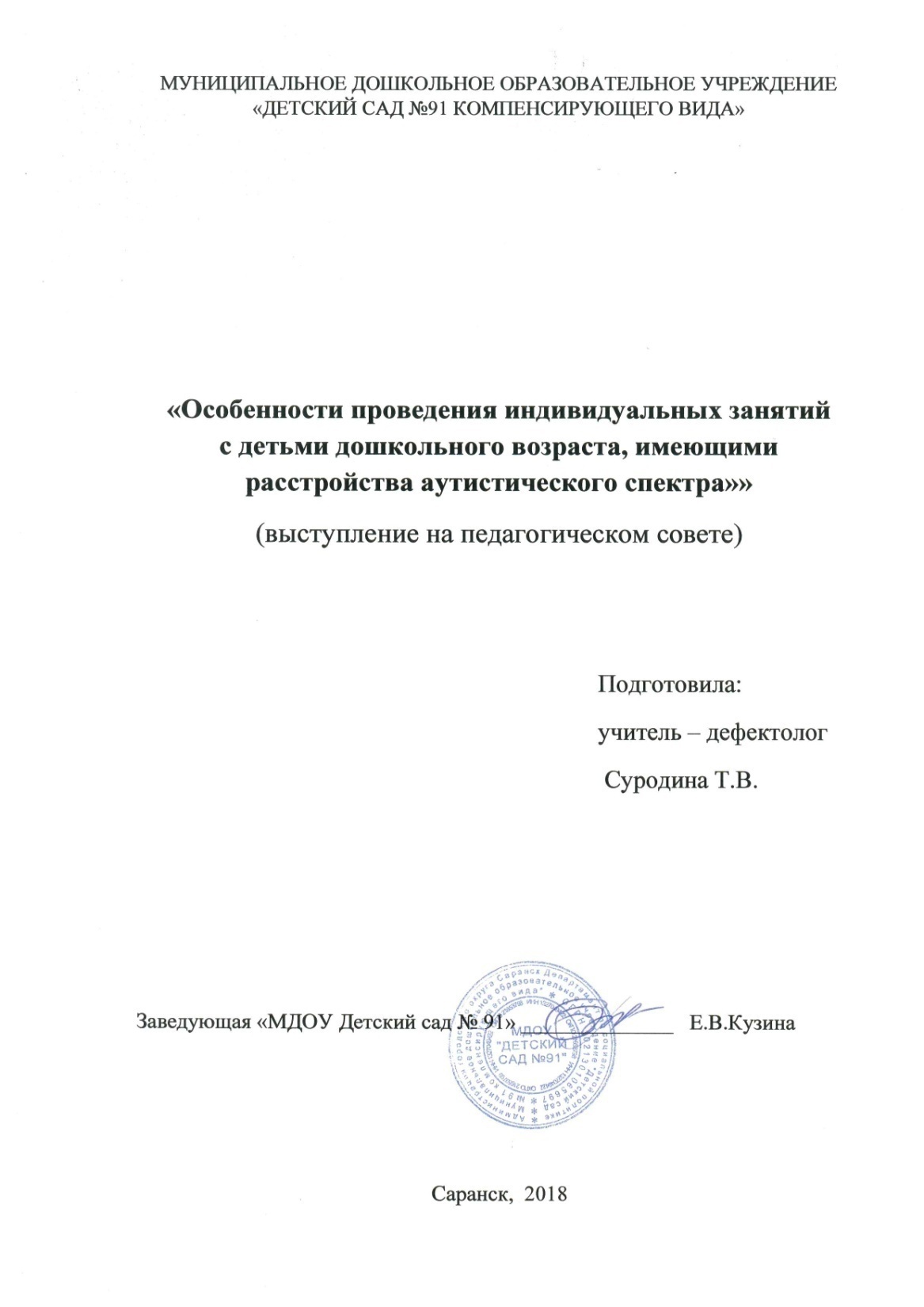 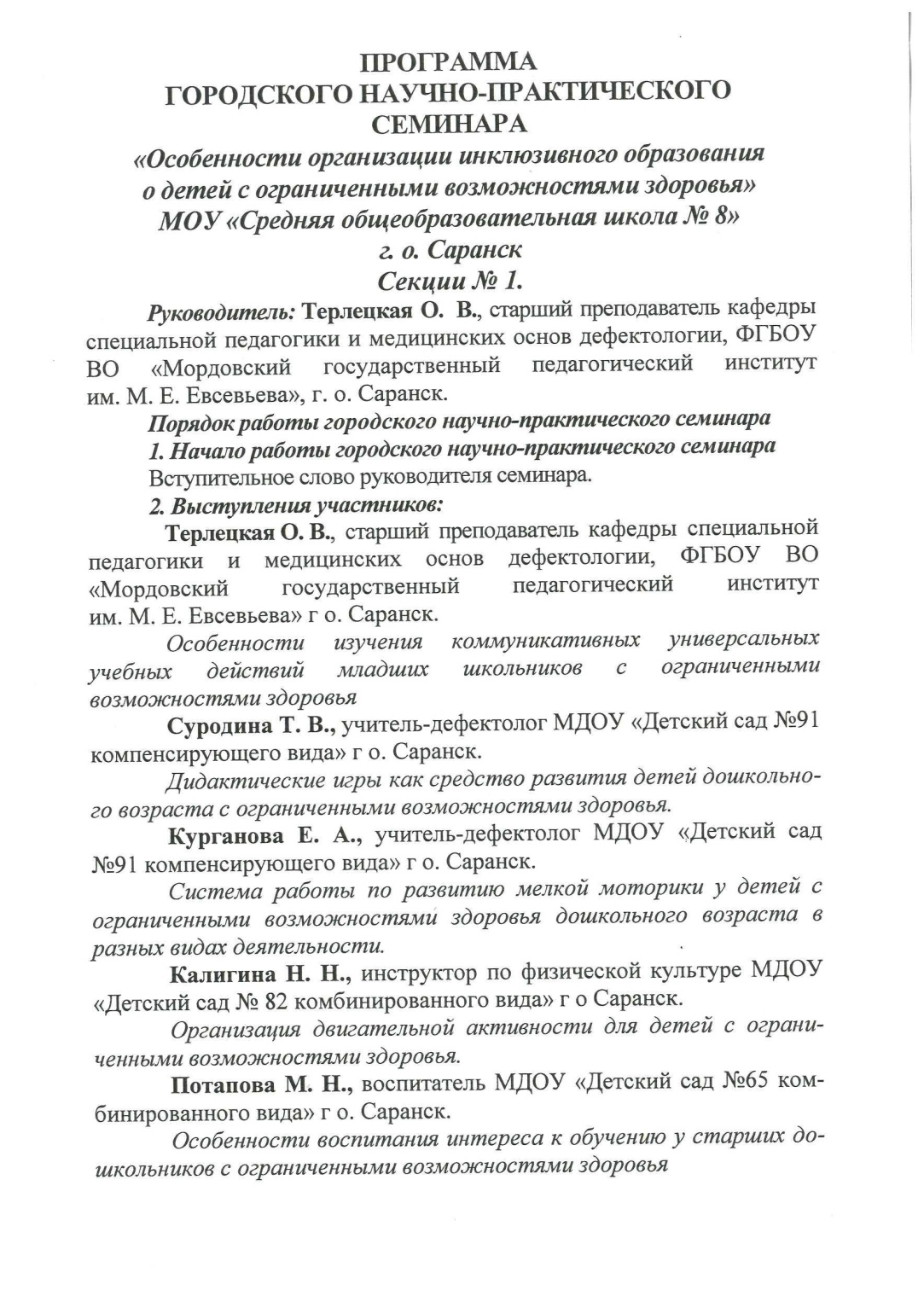 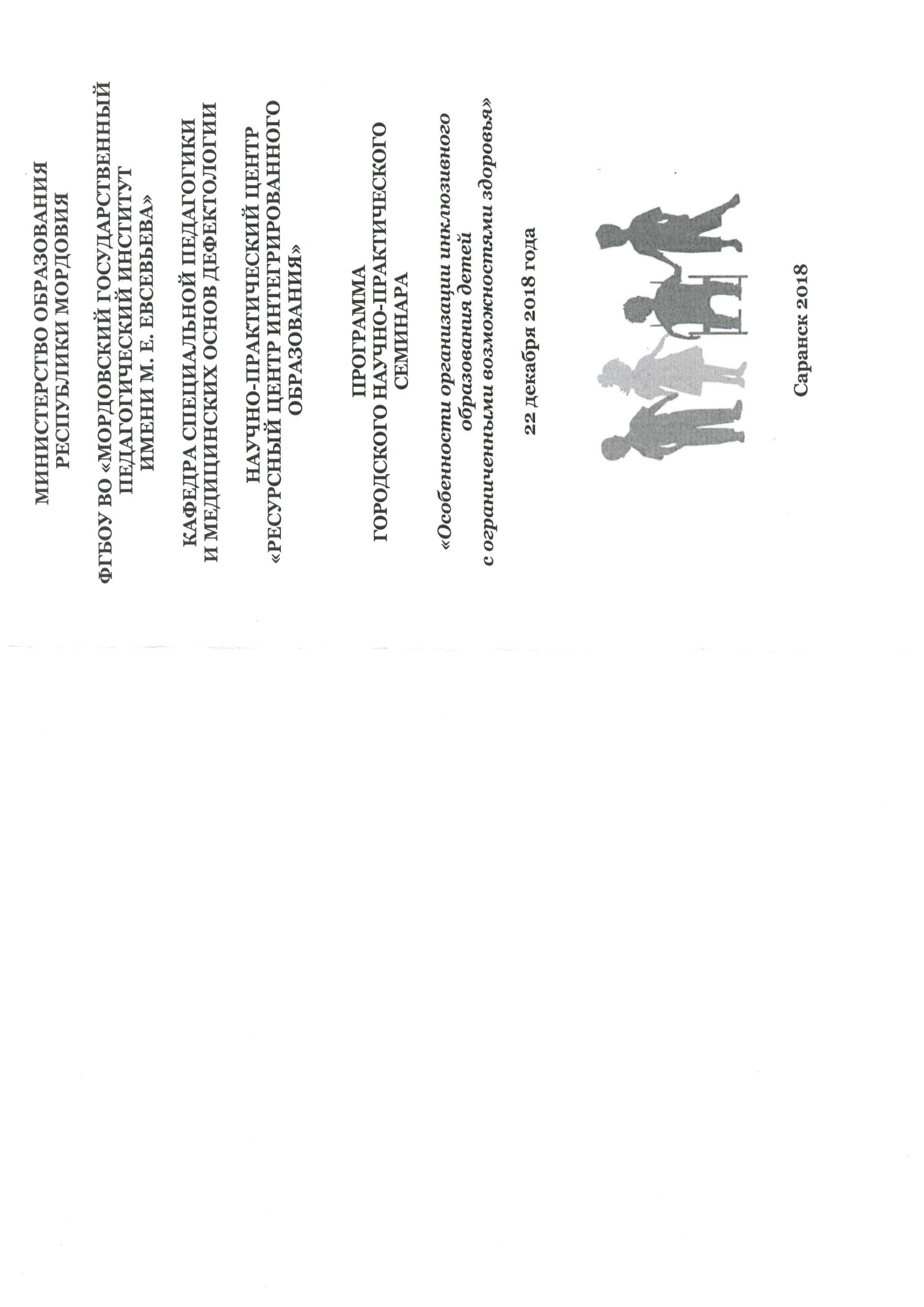 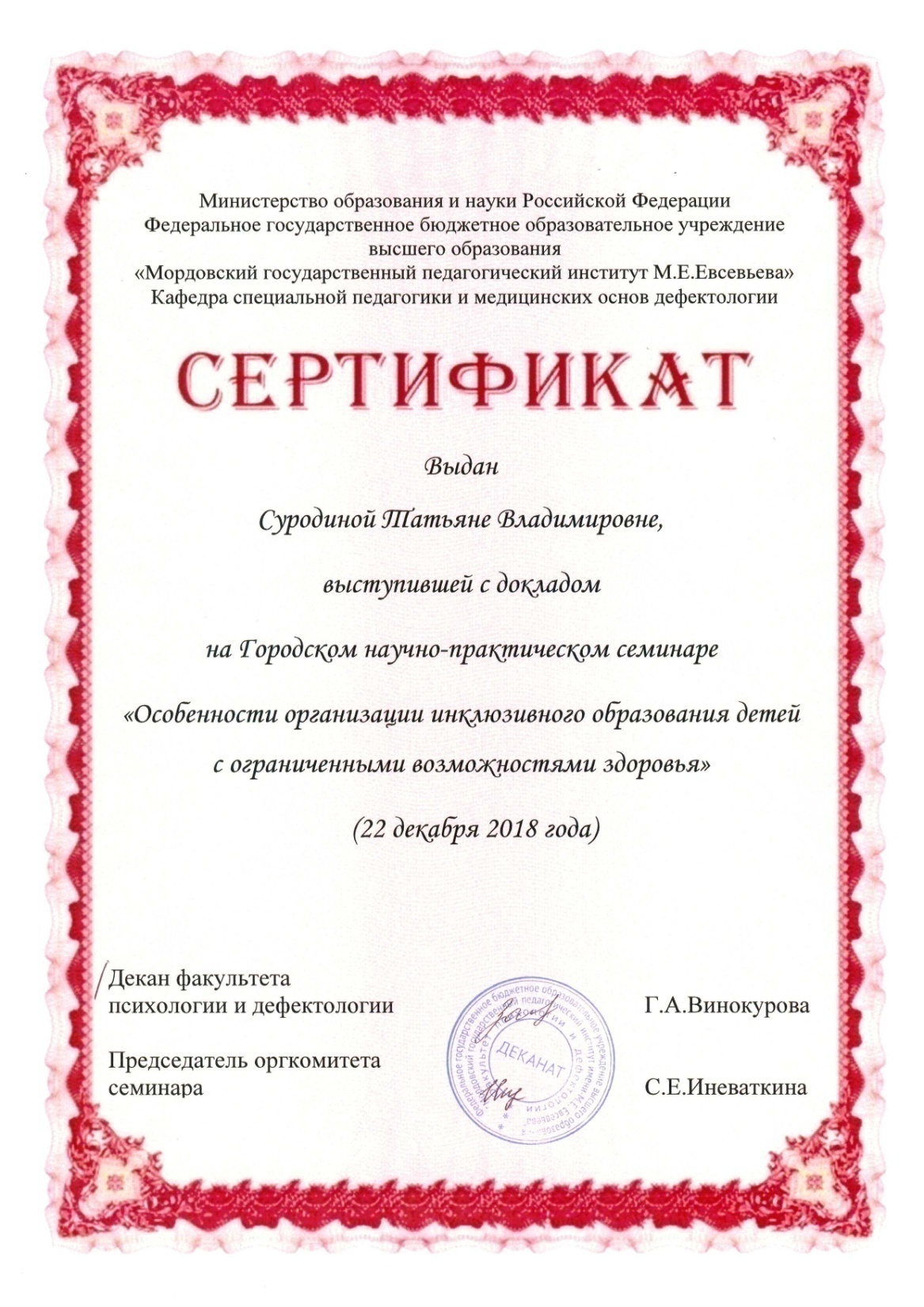 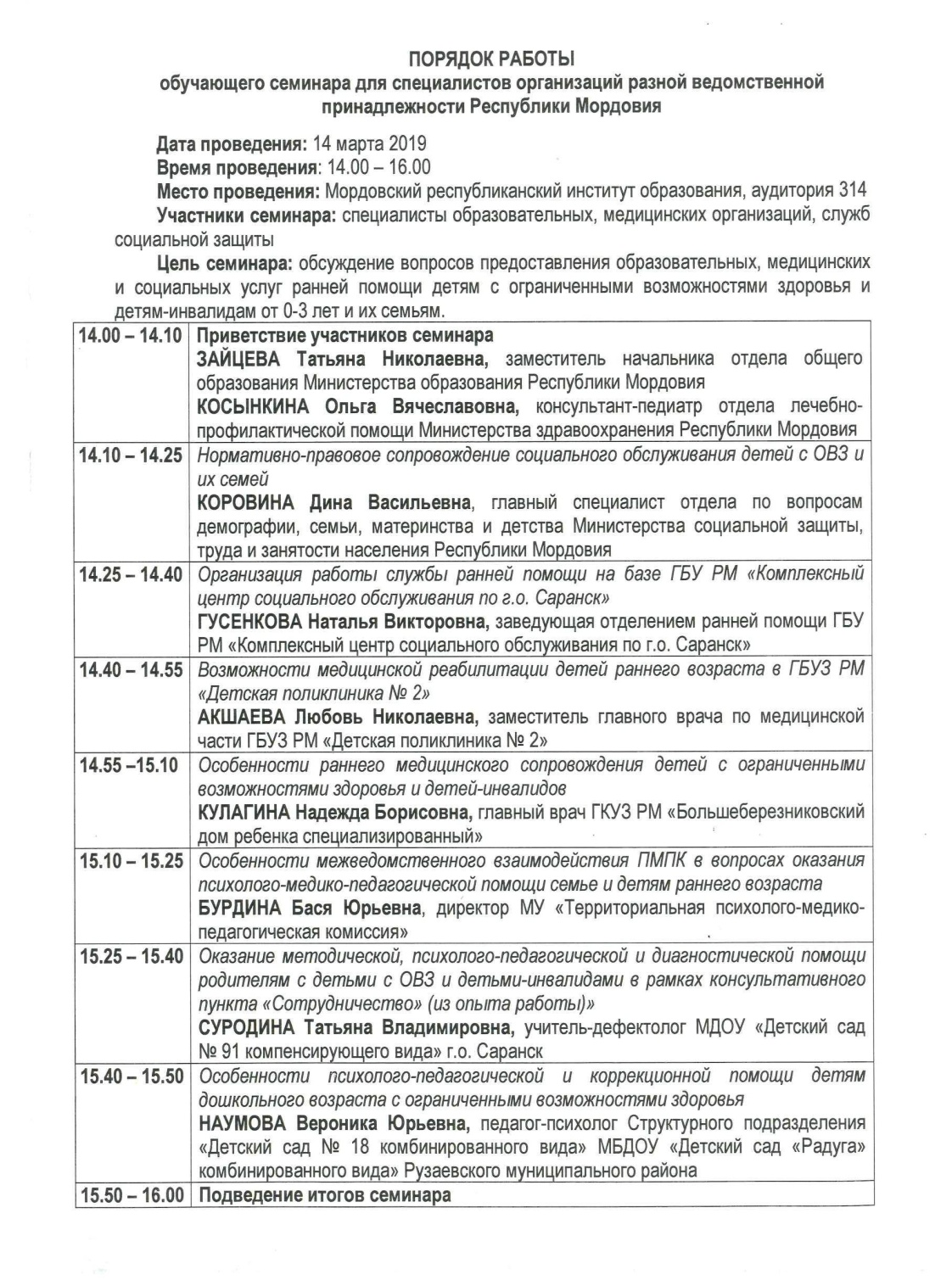 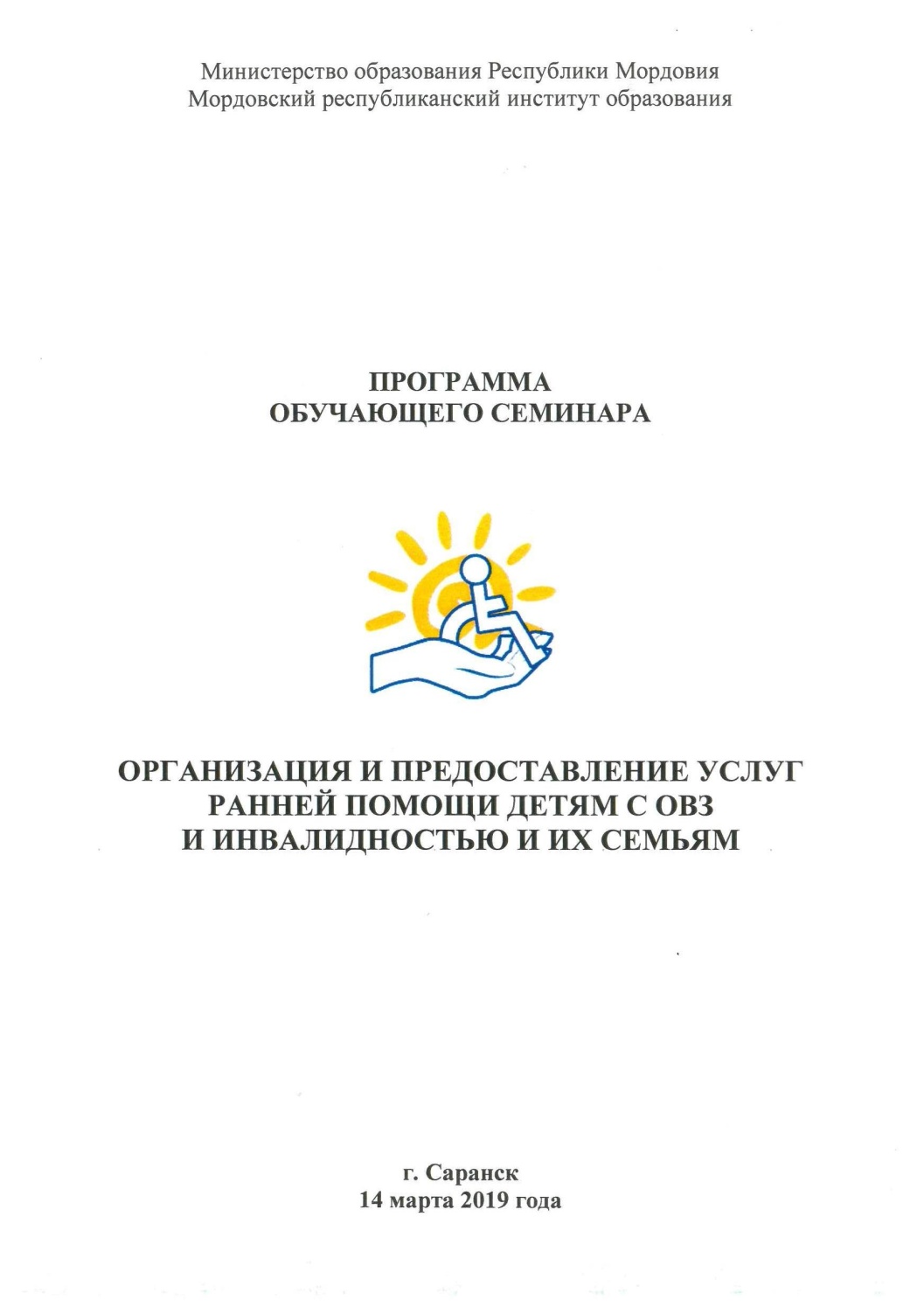 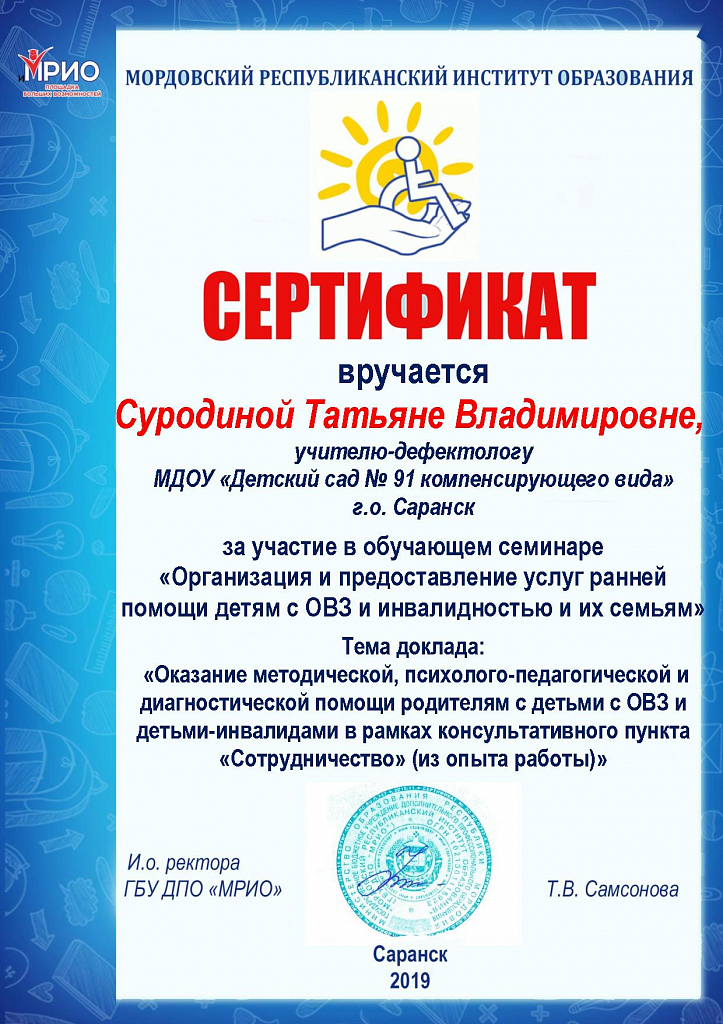 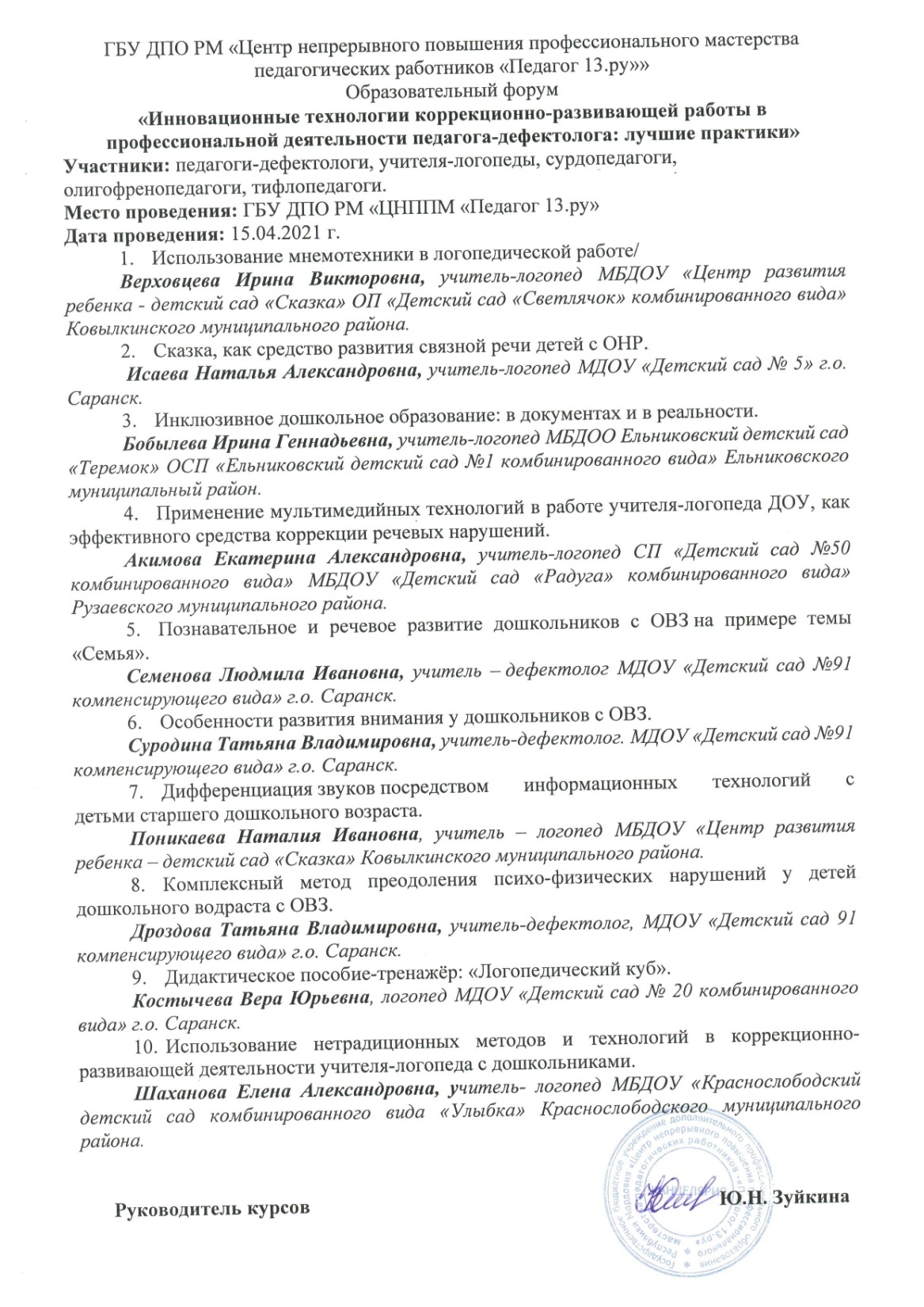 9. ПРОВЕДЕНИЕ ОТКРЫТЫХ ЗАНЯТИЙ, МАСТЕР-КЛАССОВ, МЕРОПРИЯТИЙ (ОЧНО)уровень образовательной организации - 2республиканский уровень - 2
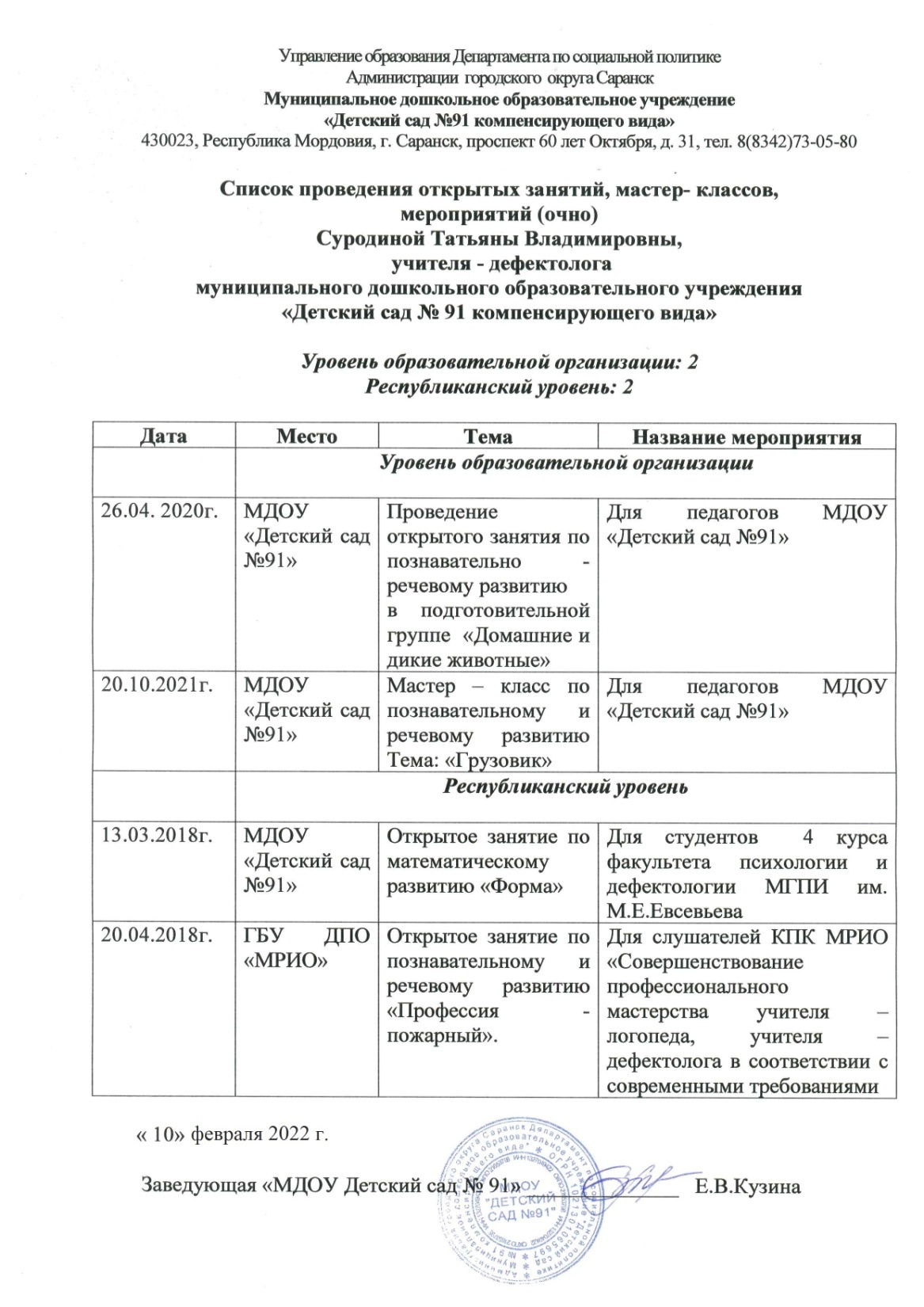 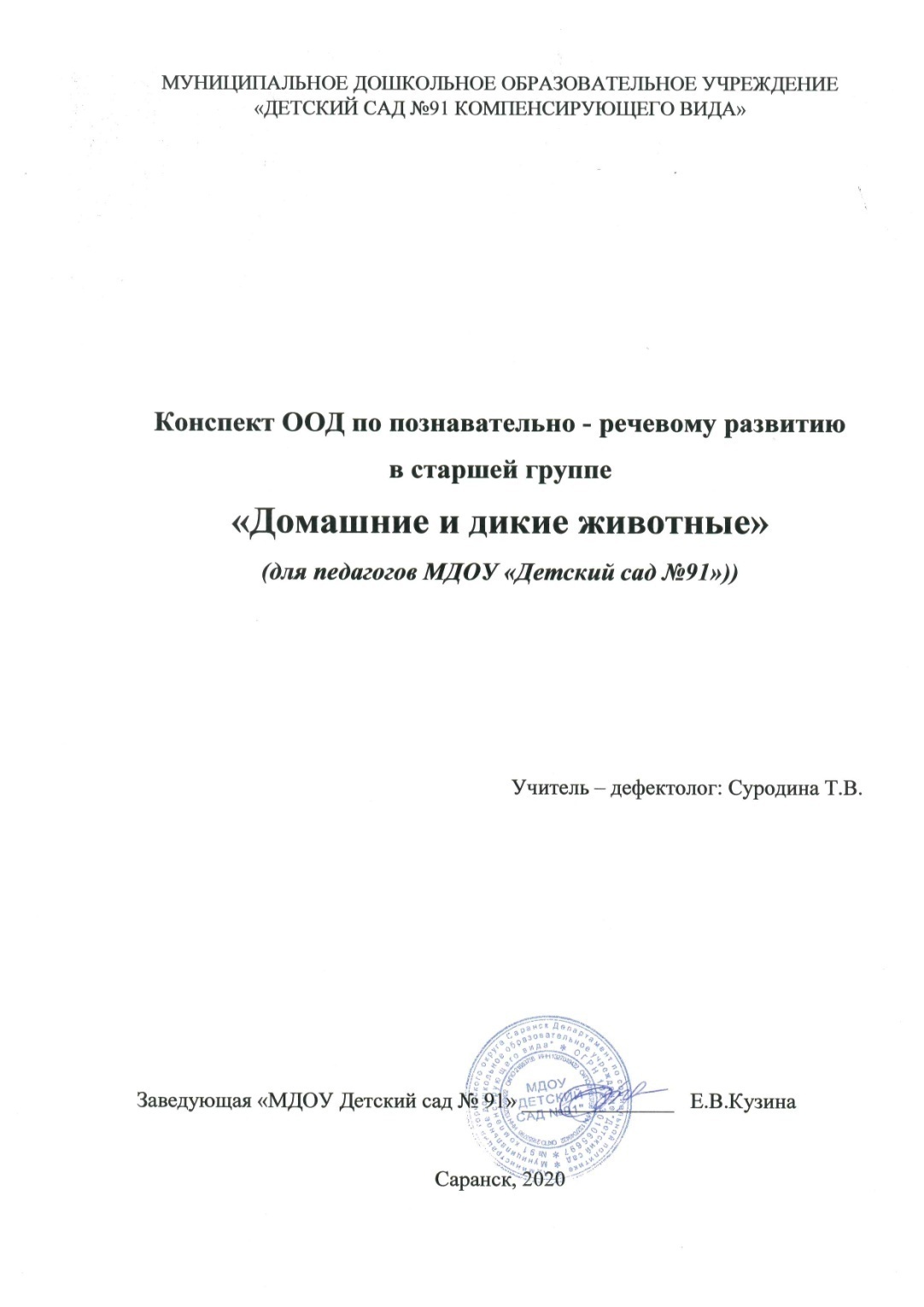 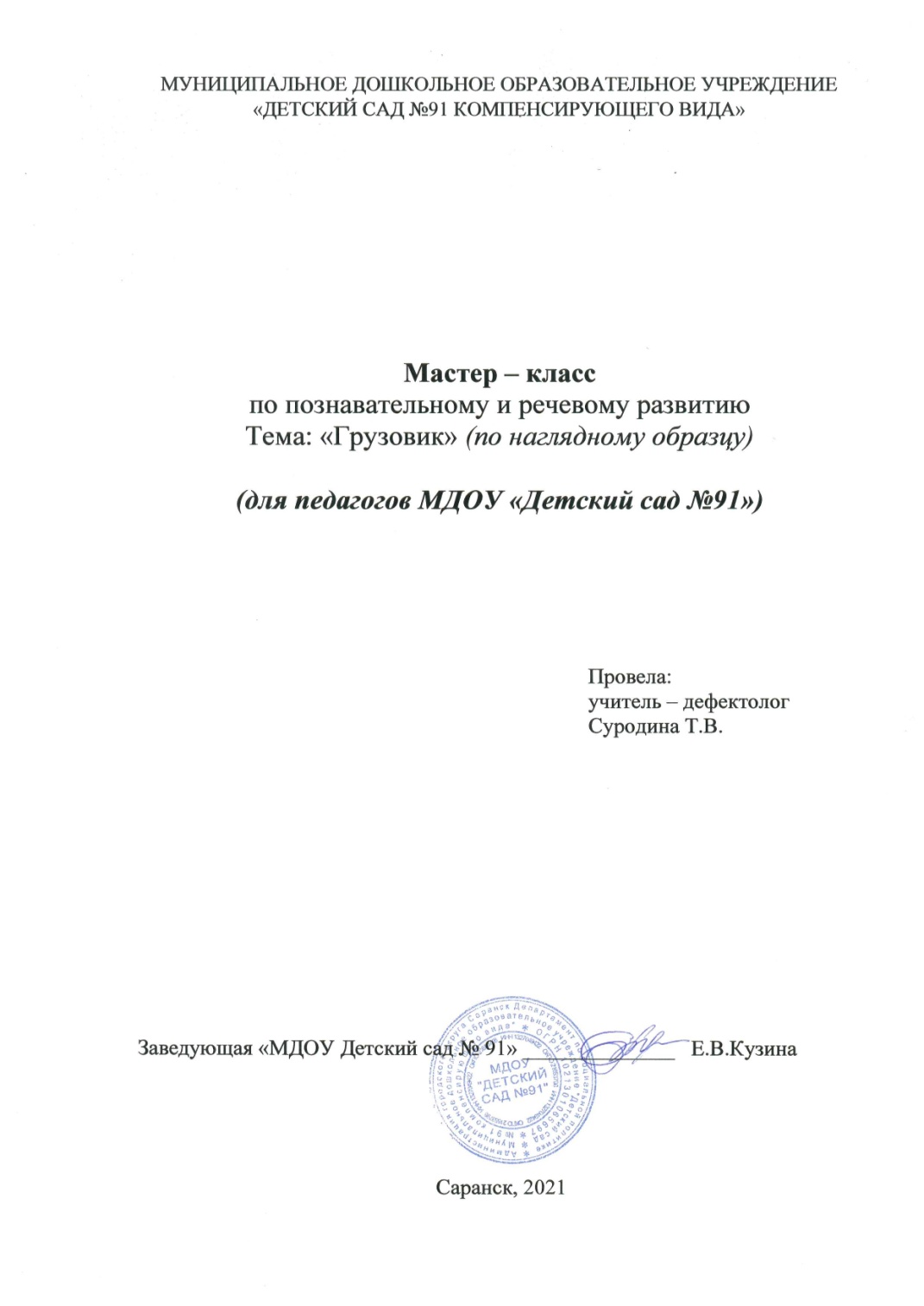 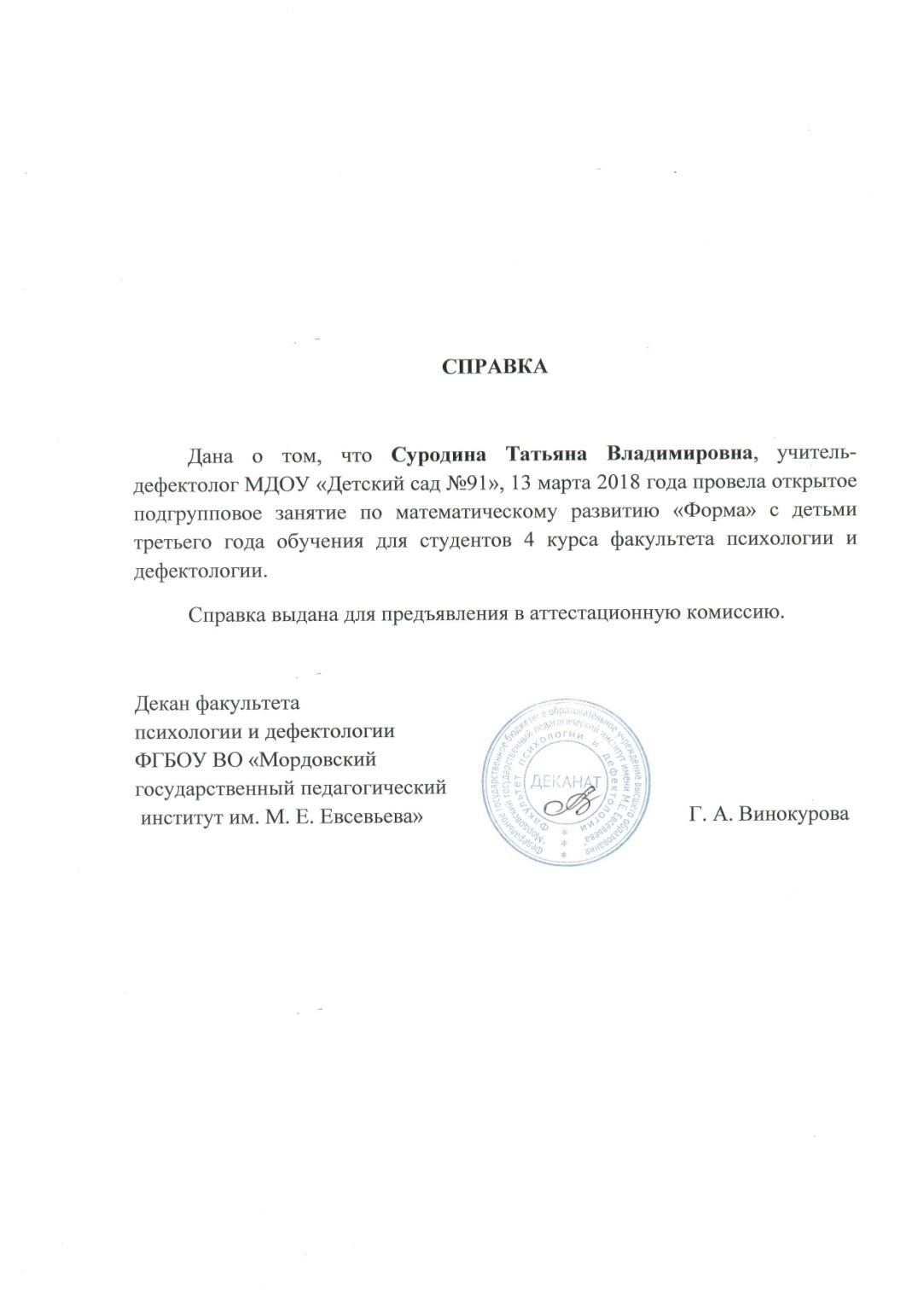 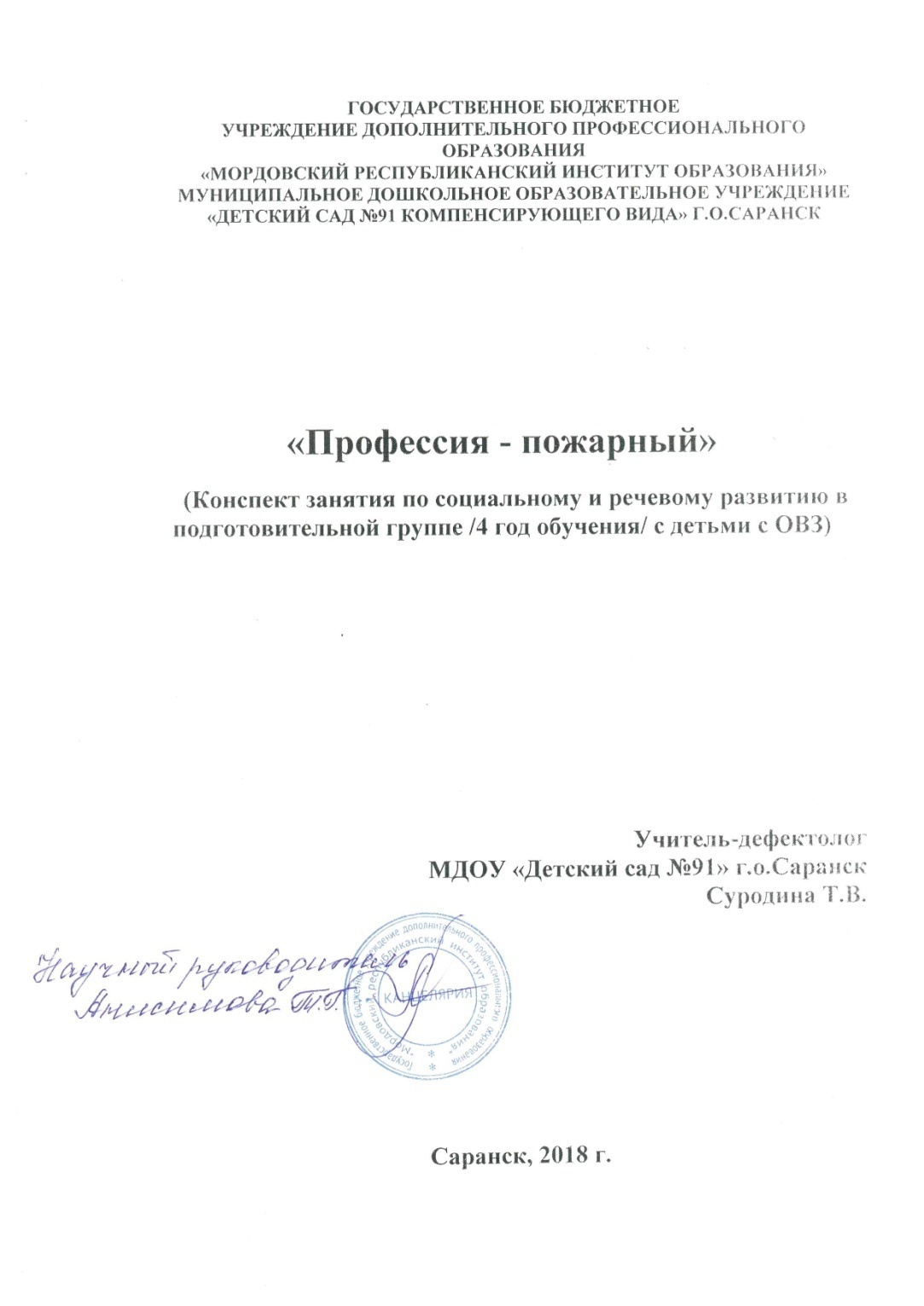 10. ЭКСПЕРТНАЯ ДЕЯТЕЛЬНОСТЬ
11. НАСТАВНИЧЕСТВО
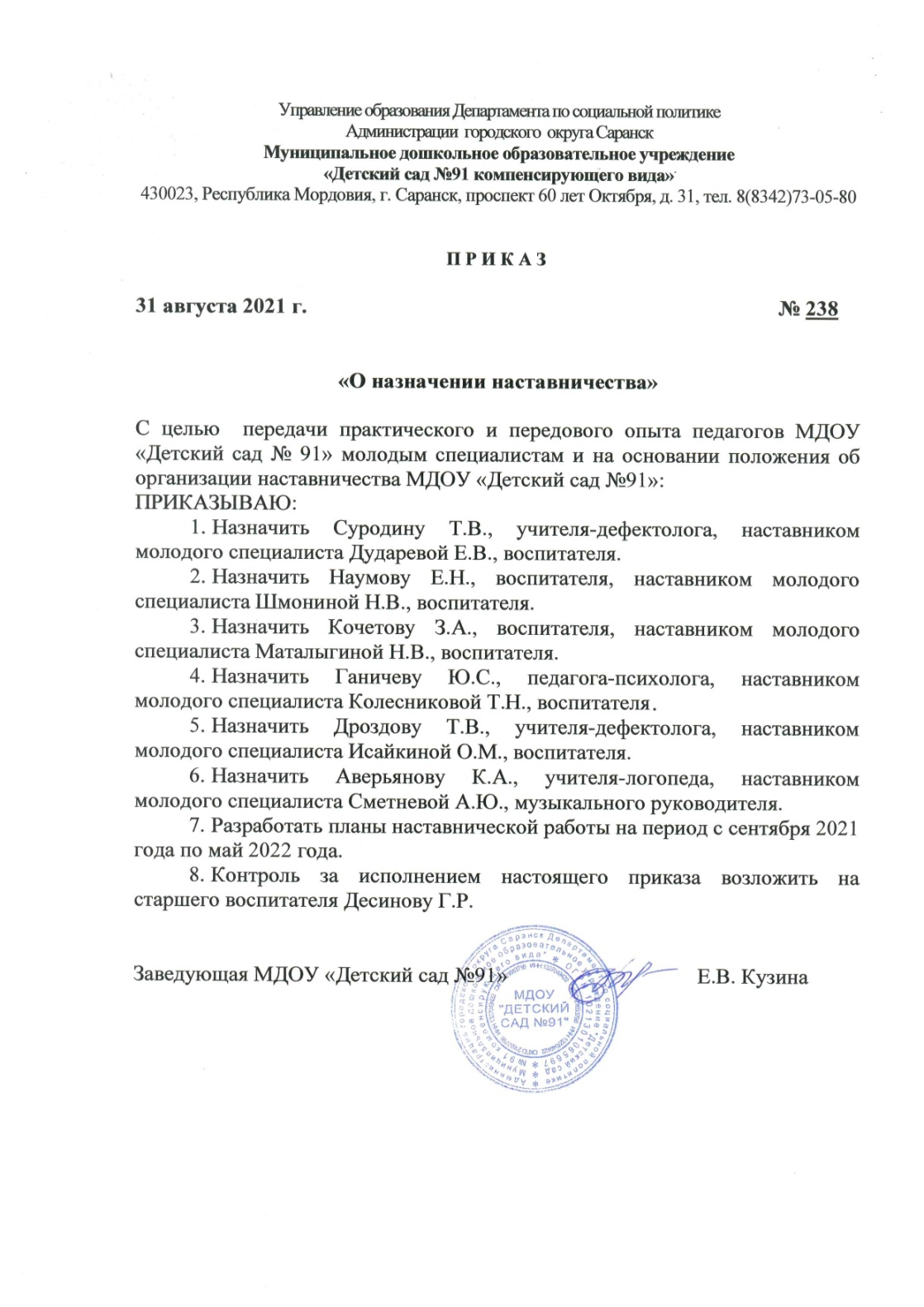 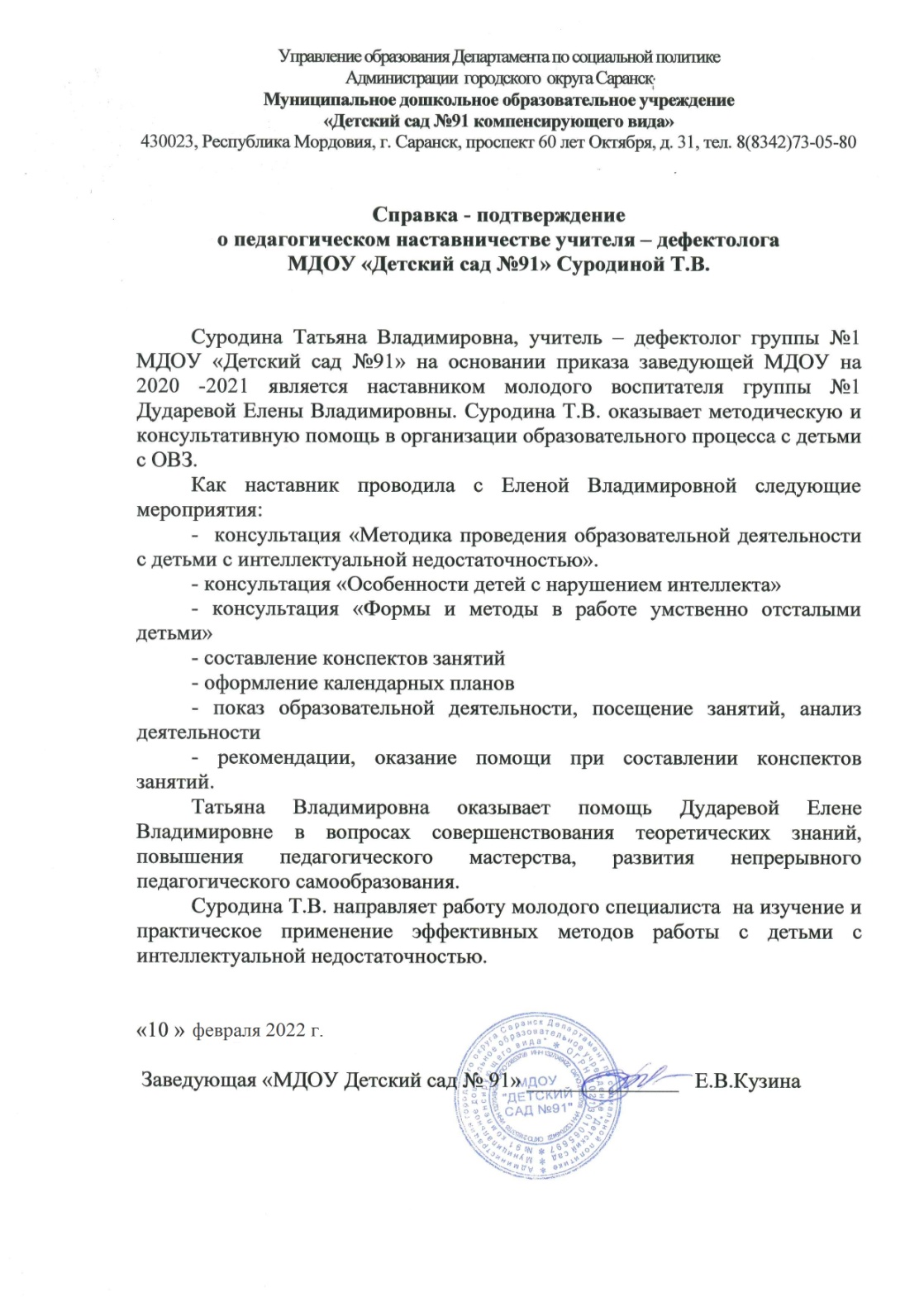 12. ОБЩЕСТВЕННО-ПЕДАГОГИЧЕСКАЯ АКТИВНОСТЬ ПЕДАГОГА: УЧАСТИЕ В РАБОТЕ ПЕДАГОГИЧЕСКИХ СООБЩЕСТВ, КОМИССИЯХ, В ЖЮРИ КОНКУРСОВ
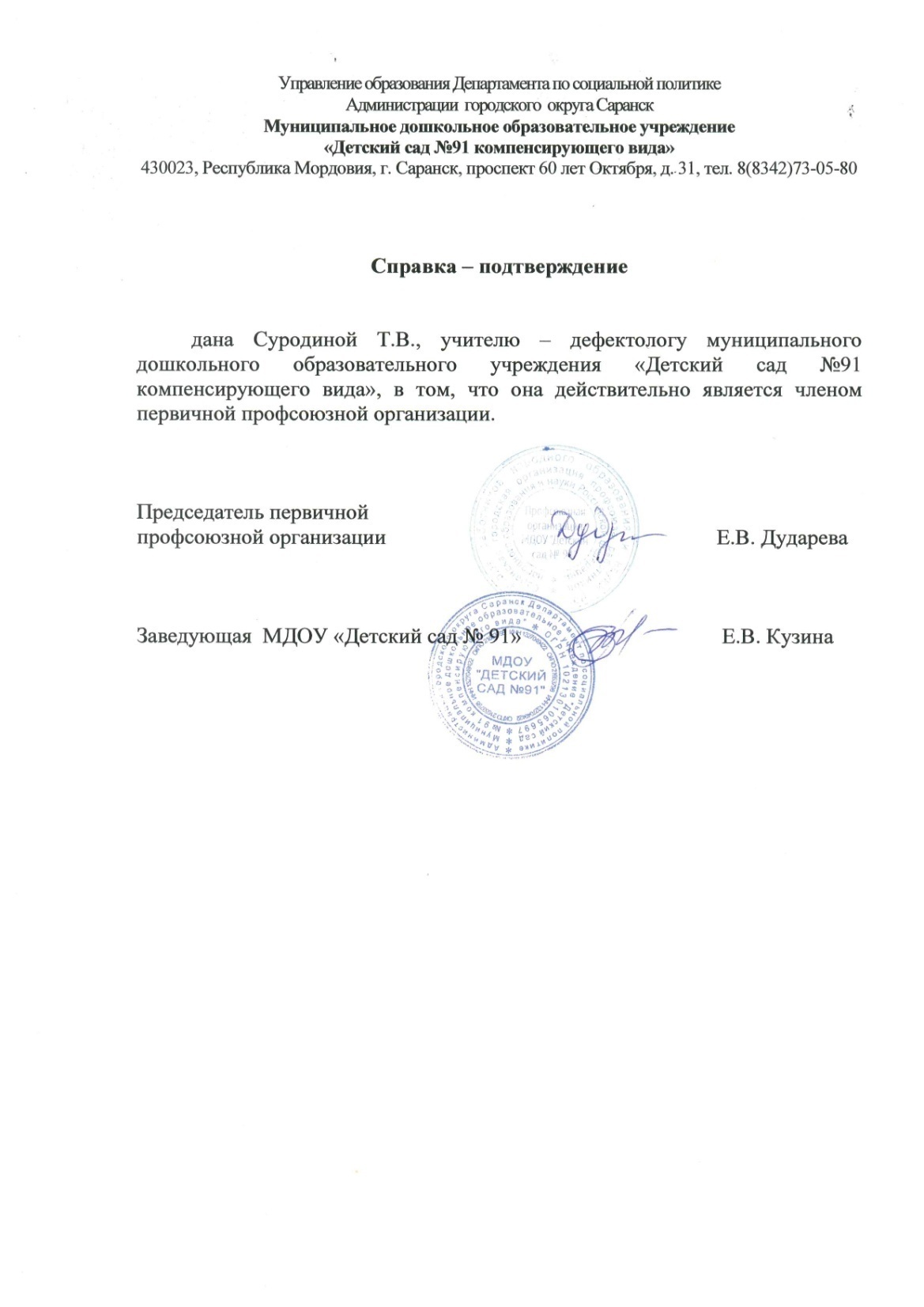 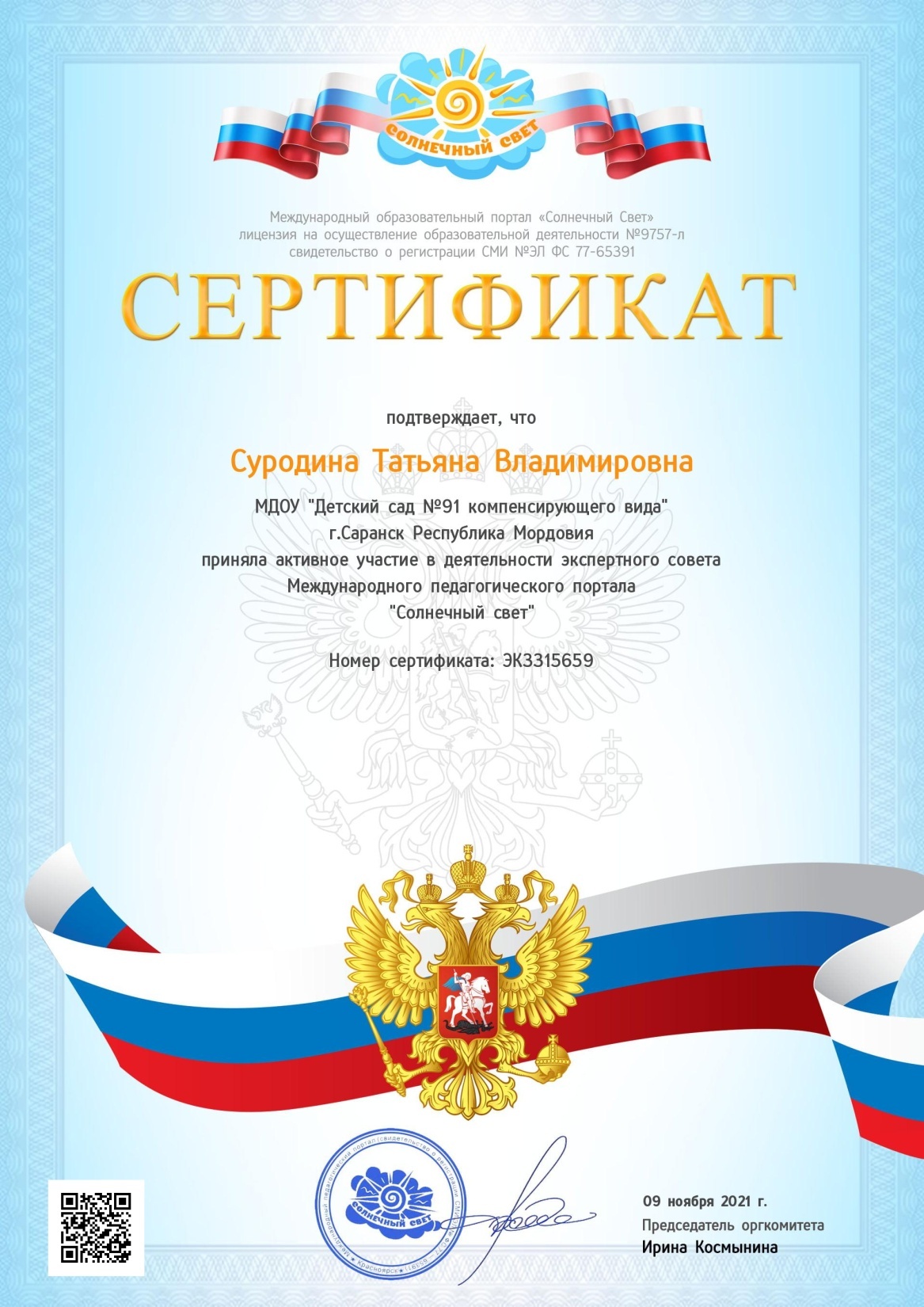 13. УЧАСТИЕ ПЕДАГОГА В ПРОФЕССИОНАЛЬНЫХ КОНКУРСАХинтернет –конкурс – 2
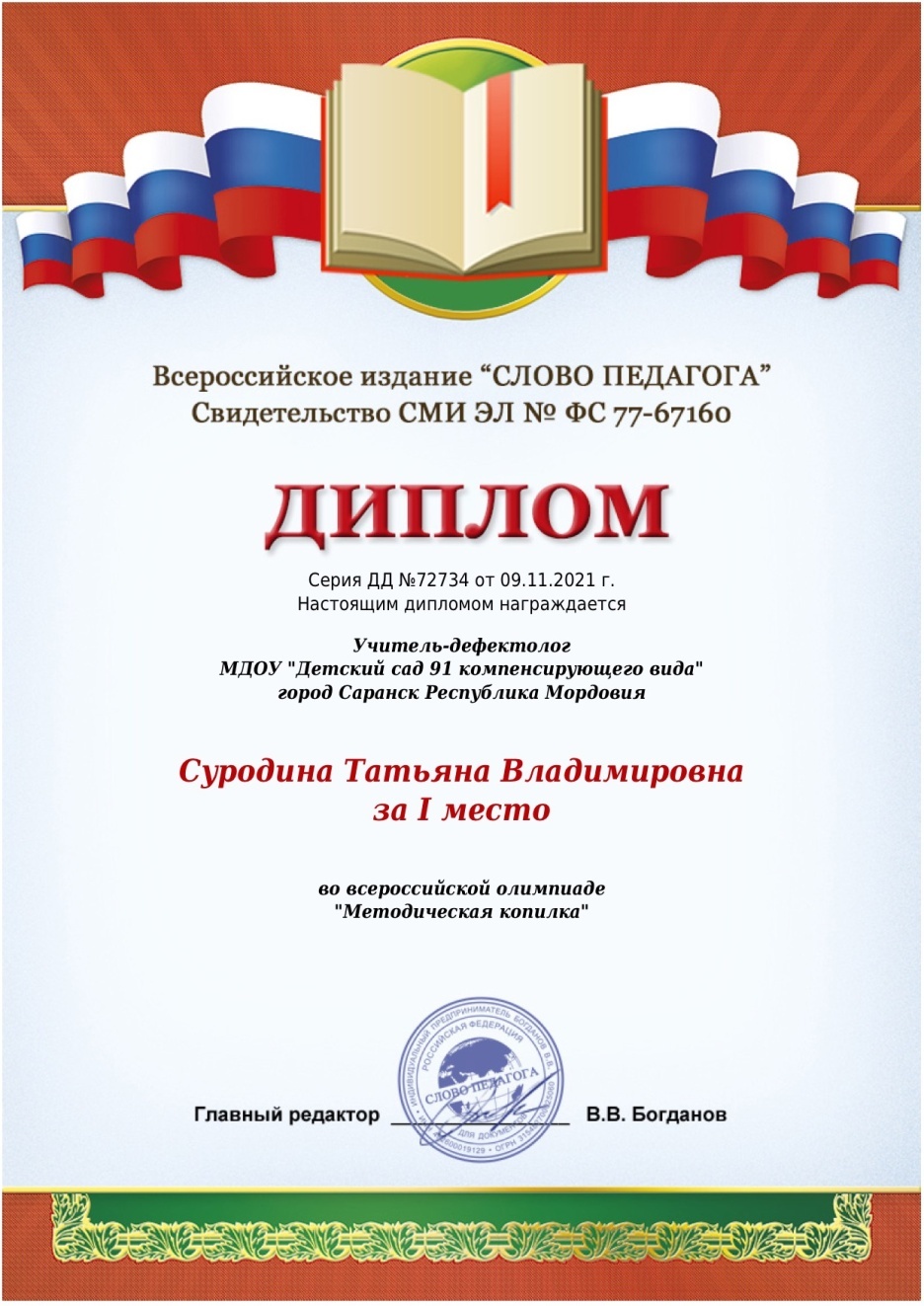 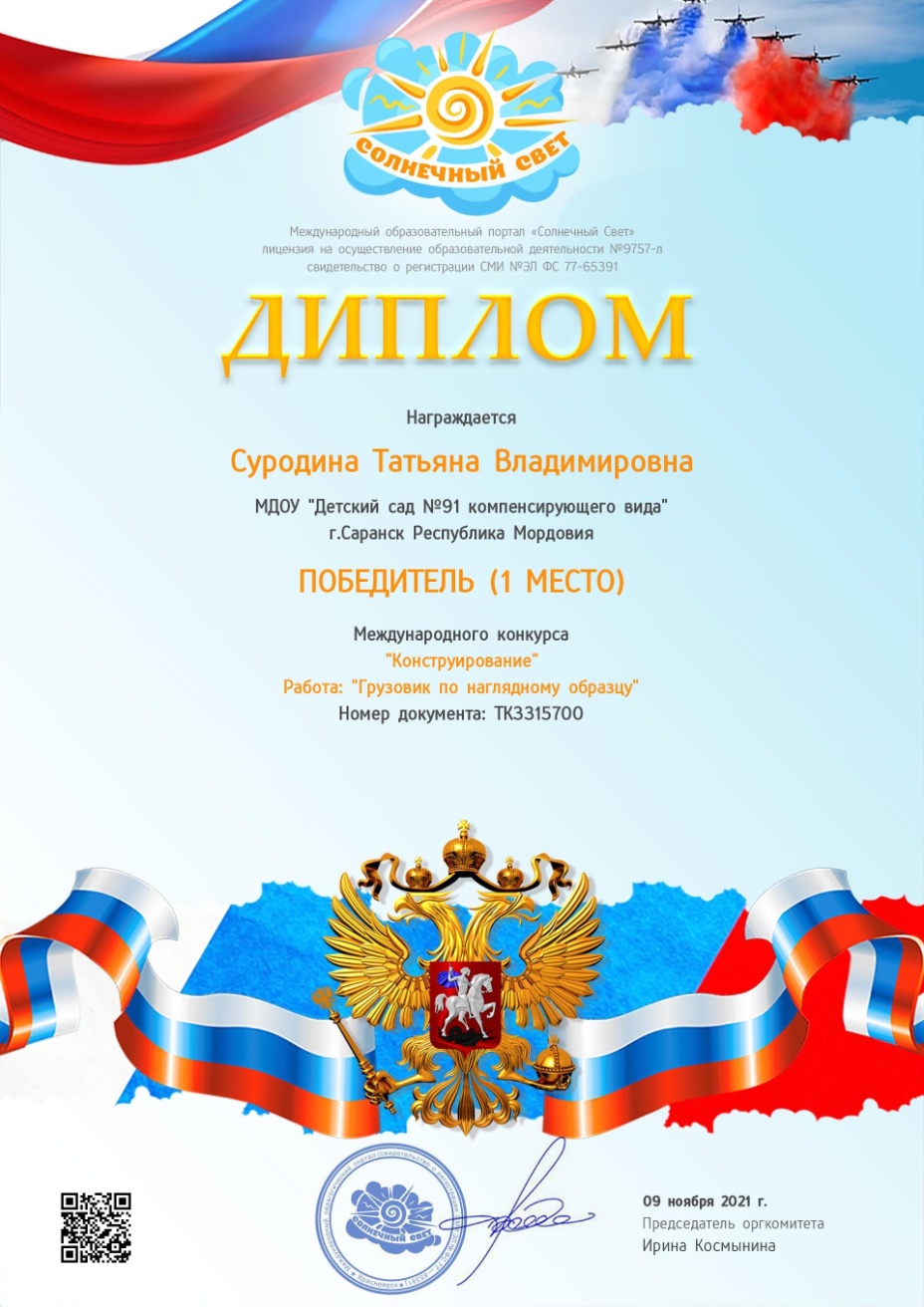 14. НАГРАДЫ И ПООЩРЕНИЯ
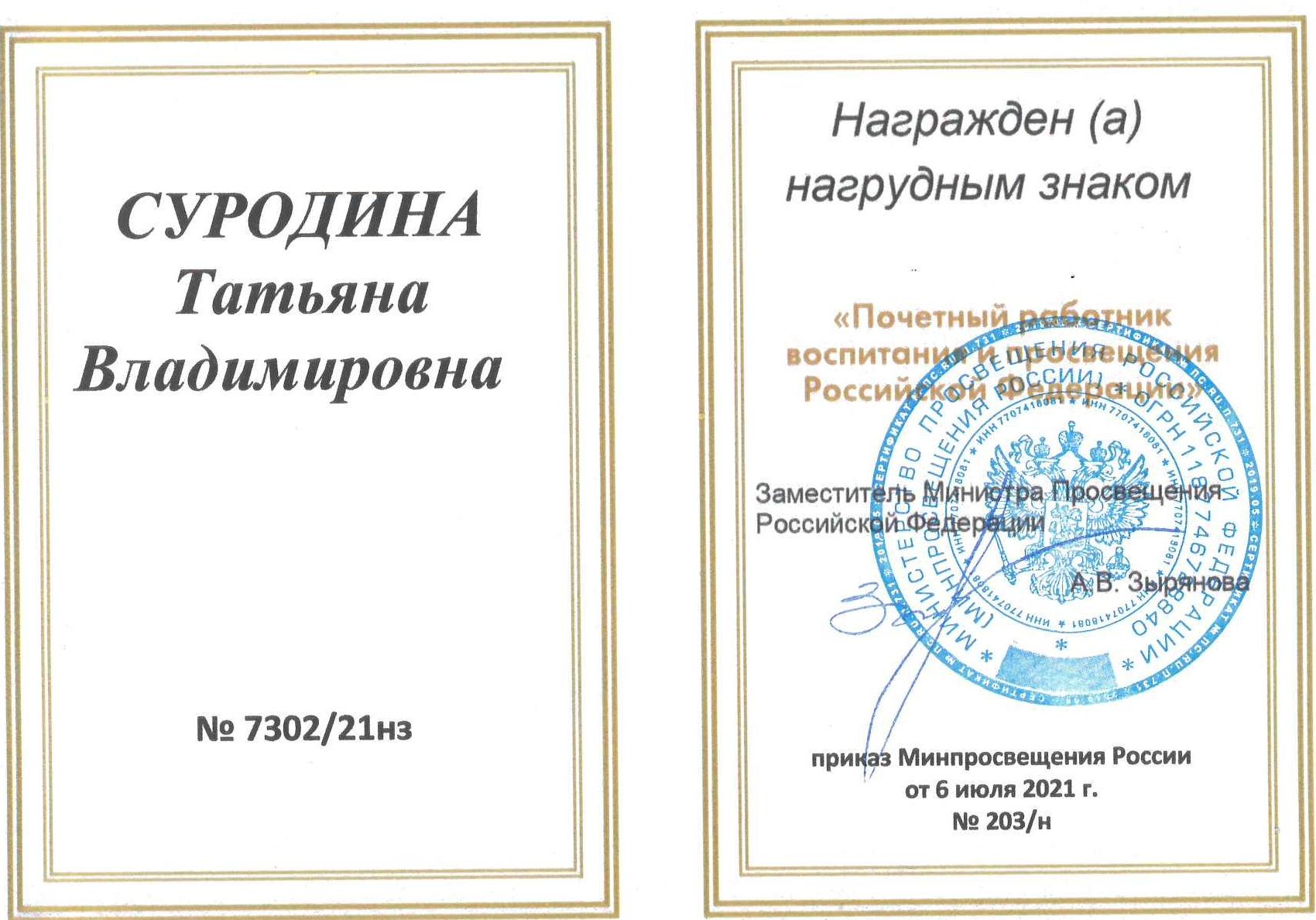